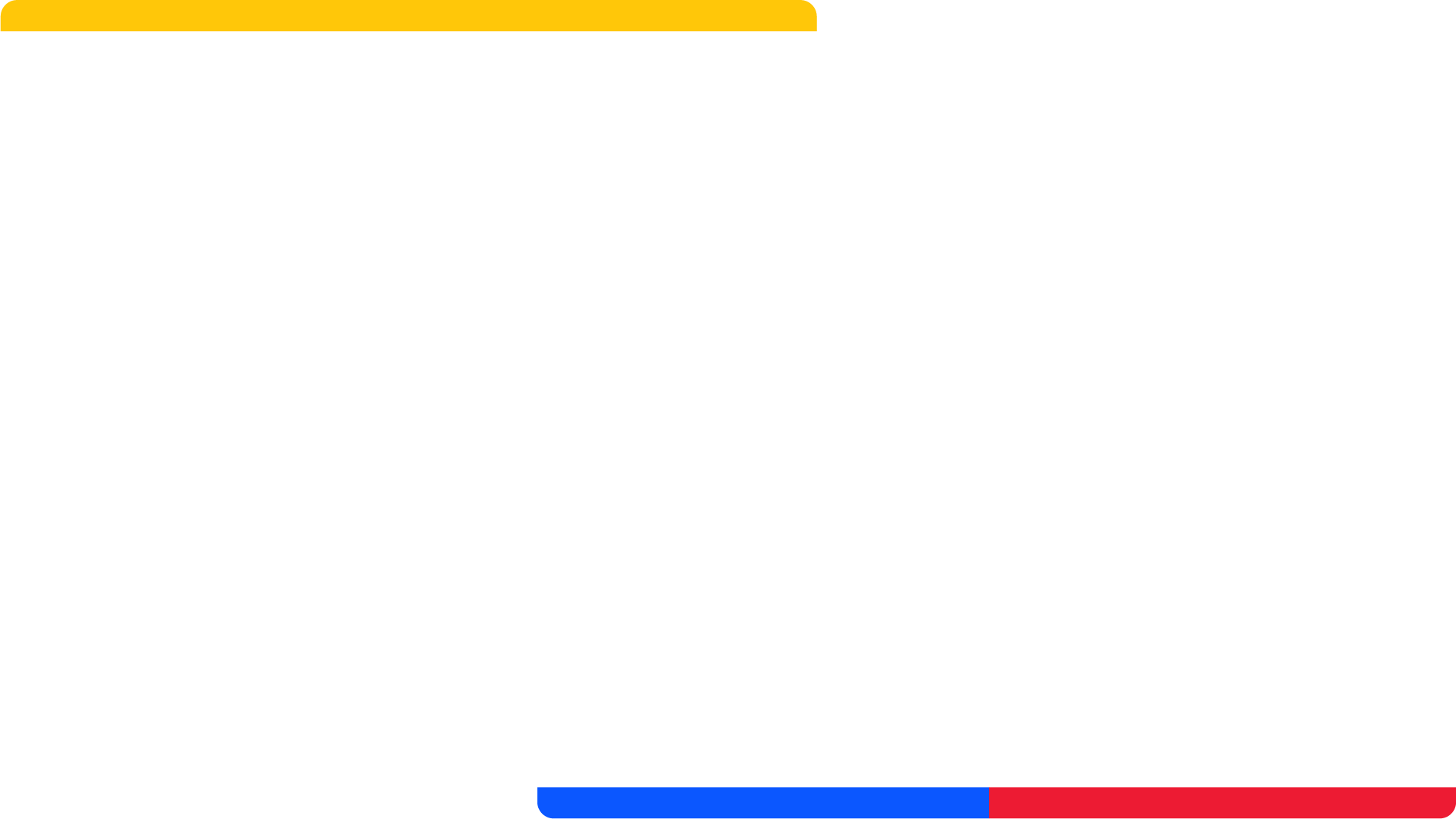 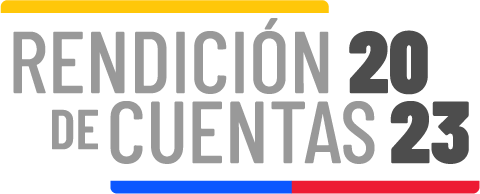 Título lorem
Ipsum sit amet
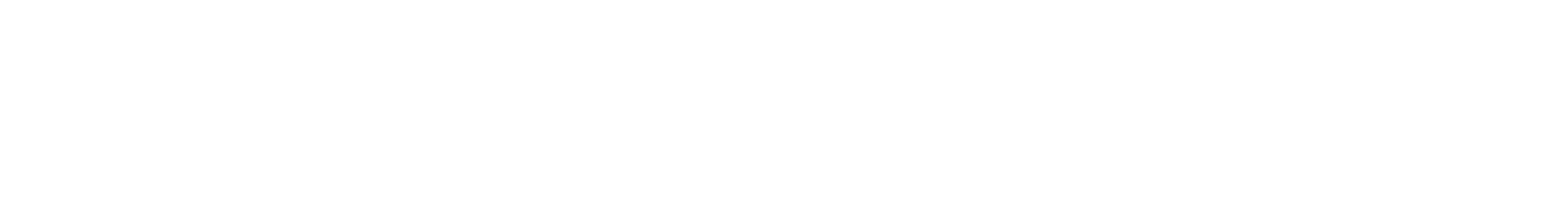 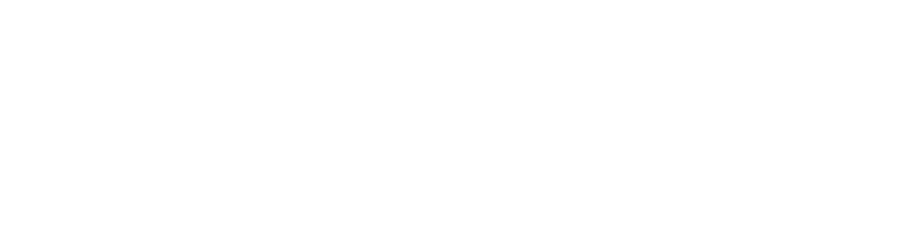 Instituto Nacional de Investigación
en Salud Pública – INSPI
“Dr. Leopoldo Izquieta Pérez
[Speaker Notes: PORTADA 1: SOLO AGREGAR EL TÍTULO DE LA PRESENTACIÓN Y CAMBIAR EL NOMBRE DE LA INSTITUCIÓN]
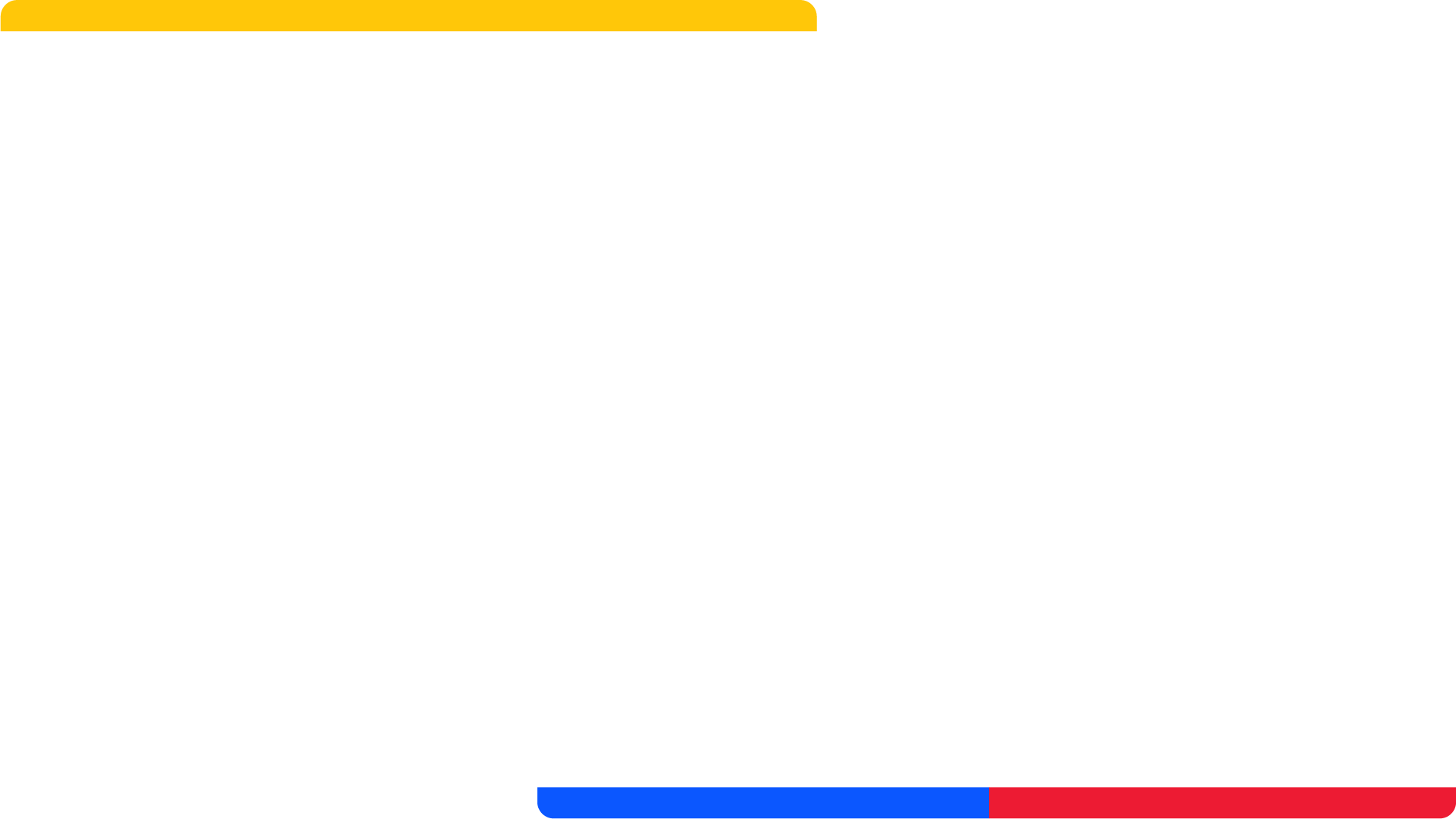 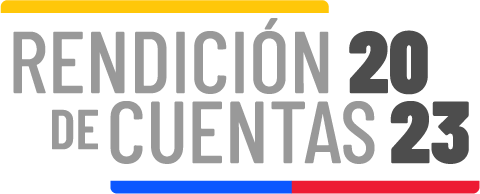 Ing. Isaac Armendáriz, MSc.
COORDINADOR ZONAL 9 - INSPI
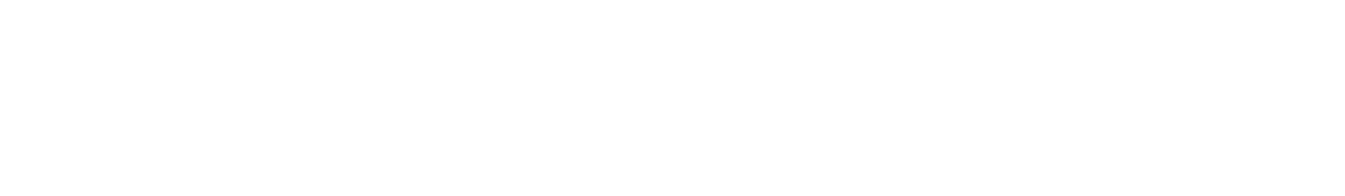 [Speaker Notes: PORTADA 1: SOLO AGREGAR EL TÍTULO DE LA PRESENTACIÓN Y CAMBIAR EL NOMBRE DE LA INSTITUCIÓN]
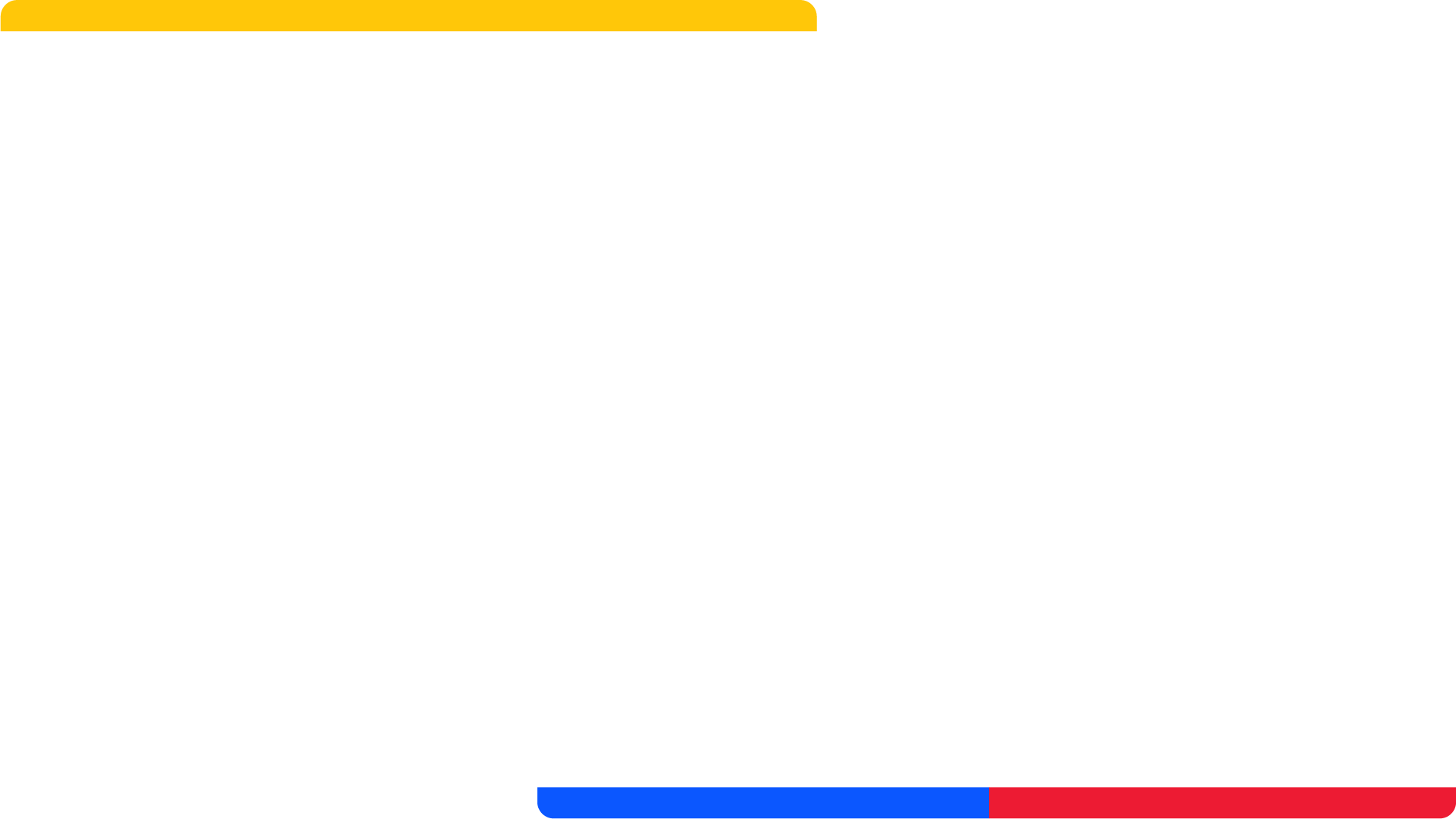 COMPETENCIAS INSPI
[Speaker Notes: SUBTÍTULOS O SEPARADORES: SE PUEDE CAMBIAR LA FOTOGRAFÍA POR UNA REFERENTE AL TEMA A EXPONER. CUIDAR QUE LA FOTOGRAFÍA TENGA TODOS LOS ATRIBUTOS DE COMPOSICIÓN]
INSPI
Competencias
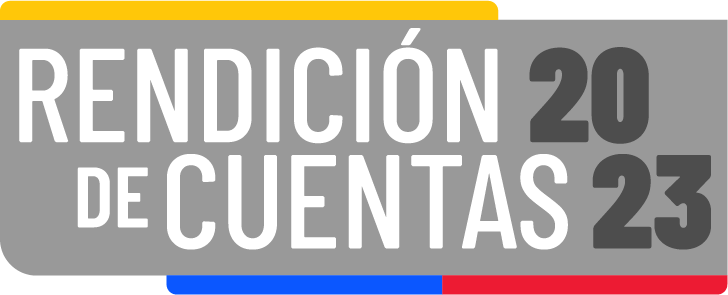 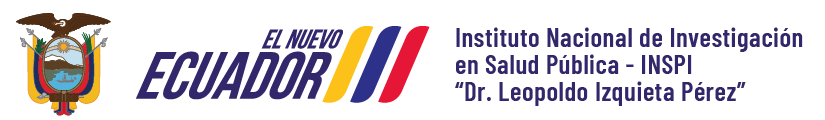 [Speaker Notes: CONTENIDO: DIAGRAMACIÓN DE DIAPOSITIVA LIBRE. CAMBIAR EL NOMBRE DE LA INSTITUCIÓN]
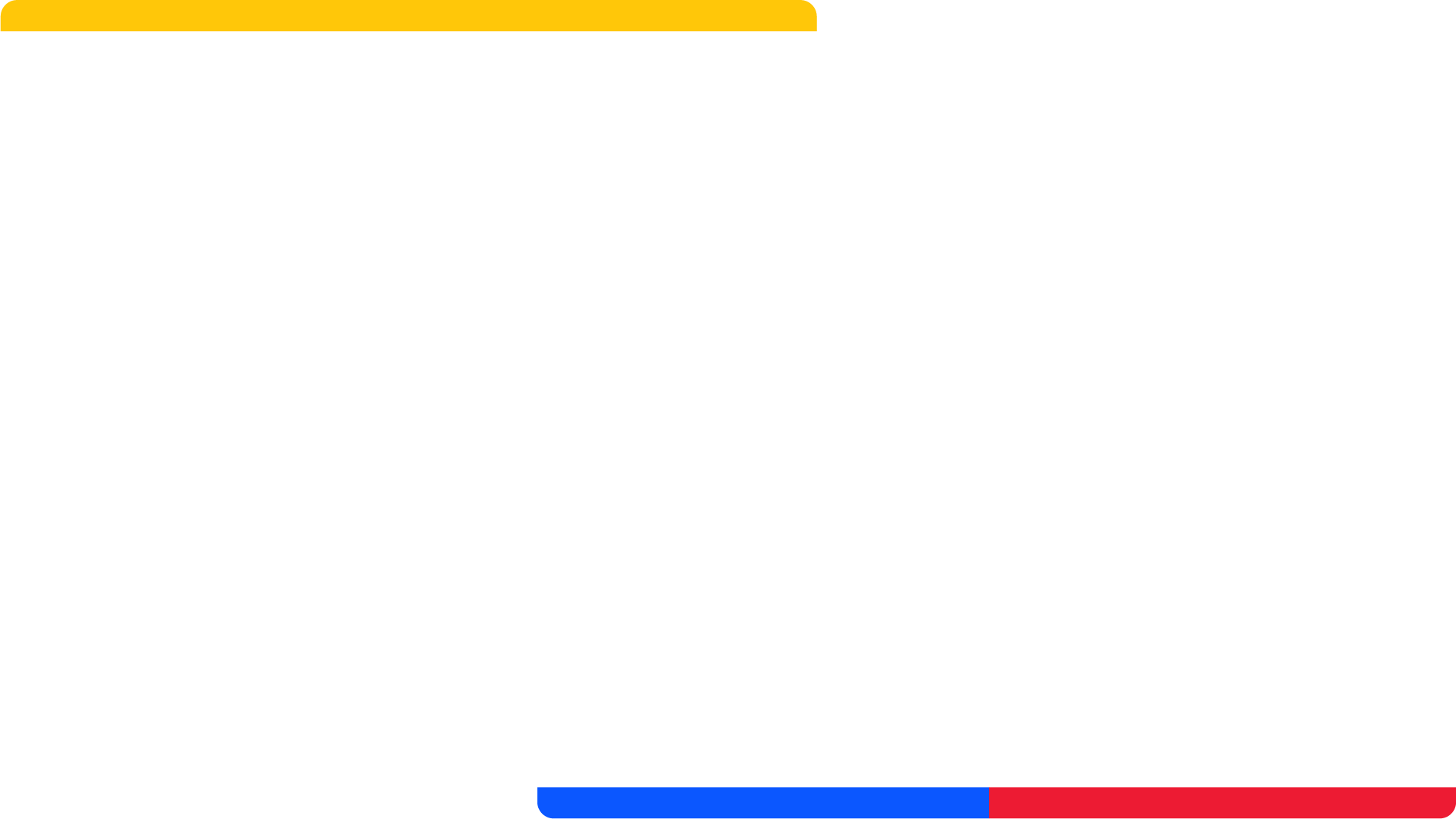 ELEMENTOS ORIENTADORES, PRESENCIA TERRITORIAL Y ESTRUCTURA ORGANIZACIONAL
[Speaker Notes: SUBTÍTULOS O SEPARADORES: SE PUEDE CAMBIAR LA FOTOGRAFÍA POR UNA REFERENTE AL TEMA A EXPONER. CUIDAR QUE LA FOTOGRAFÍA TENGA TODOS LOS ATRIBUTOS DE COMPOSICIÓN]
INSPI
Elementos orientadores
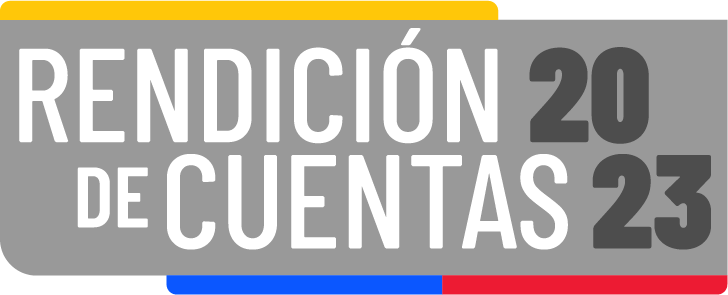 Visión

Ser la Institución de Referencia Nacional e Internacional en Investigación, Desarrollo e Innovación, garantizando la transferencia tecnológica en el área de la salud y en servicios especializados de laboratorio; en beneficio de la salud pública, para la consecución del buen vivir.
Misión

Generar, transferir y difundir conocimientos cientíﬁcos y tecnológicos en salud mediante la ejecución de investigaciones, desarrollo e innovación tecnológica; y controlar la calidad de los resultados de la red de laboratorios, ser el laboratorio de vigilancia y referencia nacional que provea servicios especializados en salud pública; con la ﬁnalidad de obtener evidencias que contribuyan al fortalecimiento de políticas públicas en salud.
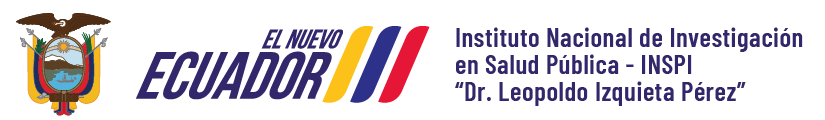 [Speaker Notes: CONTENIDO: DIAGRAMACIÓN DE DIAPOSITIVA LIBRE. CAMBIAR EL NOMBRE DE LA INSTITUCIÓN]
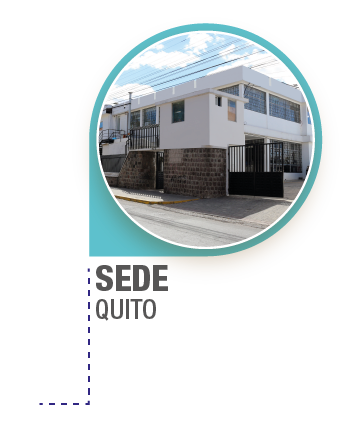 INSPI
Presencia territorial
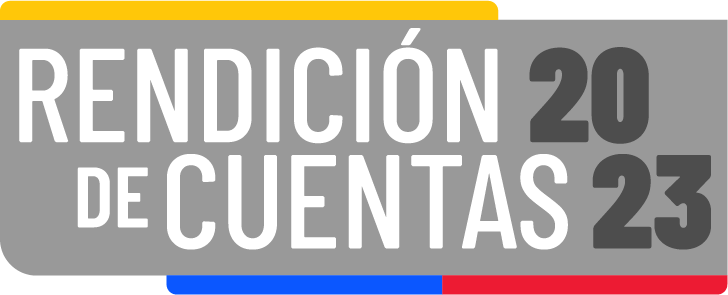 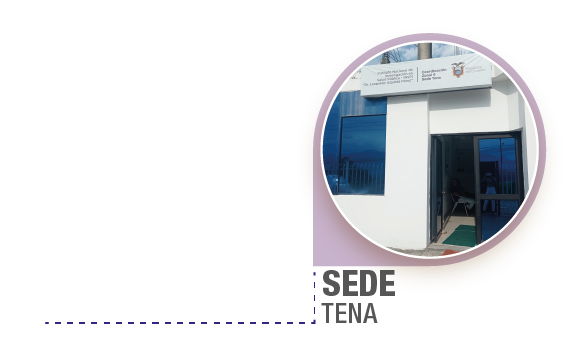 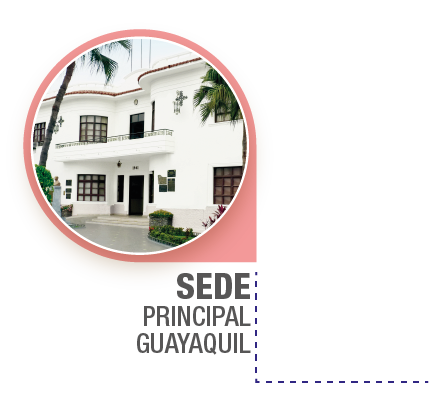 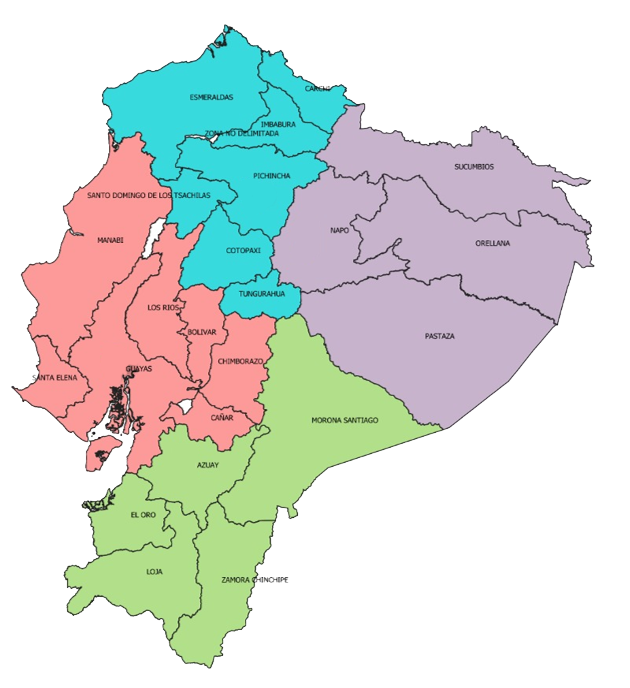 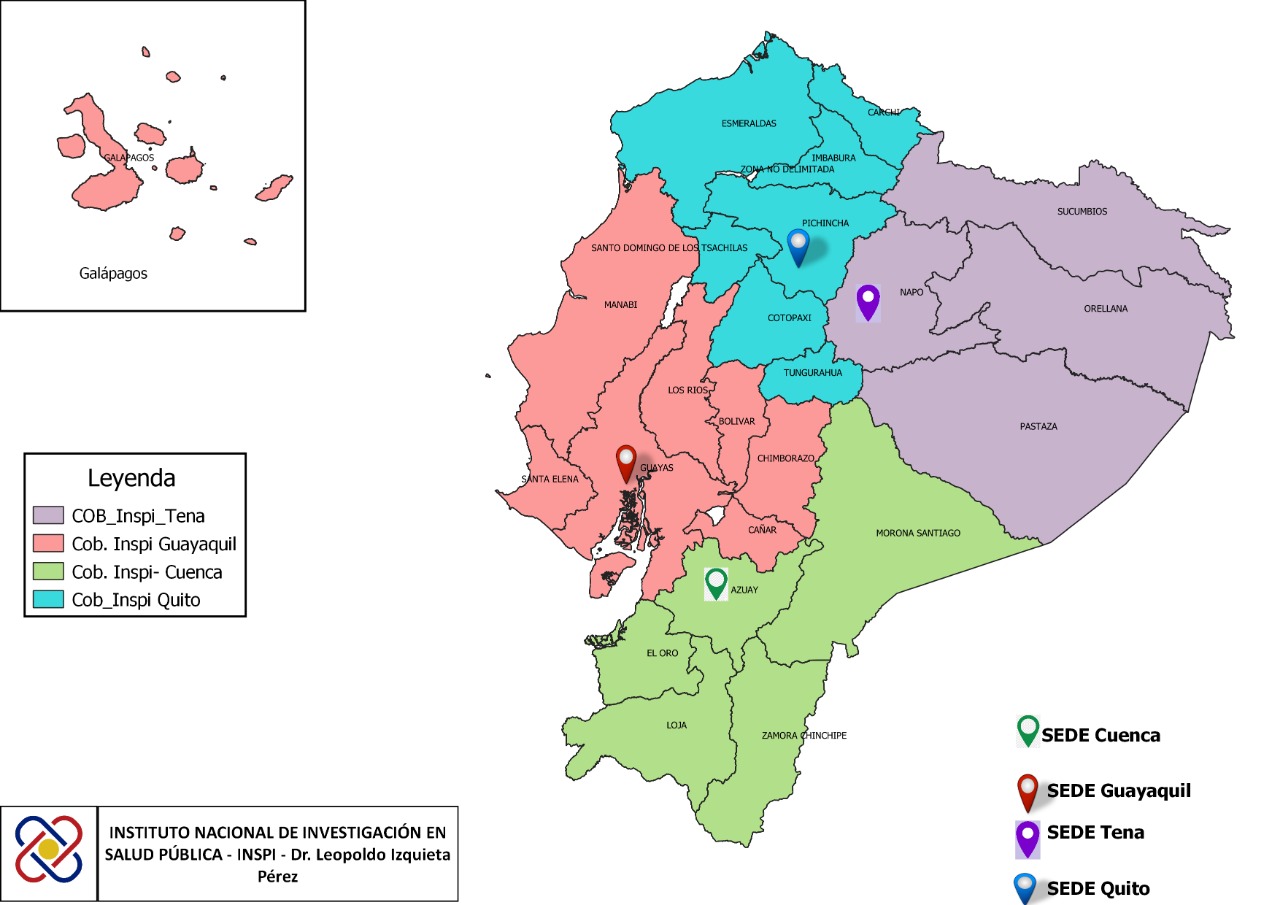 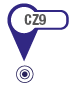 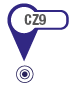 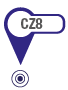 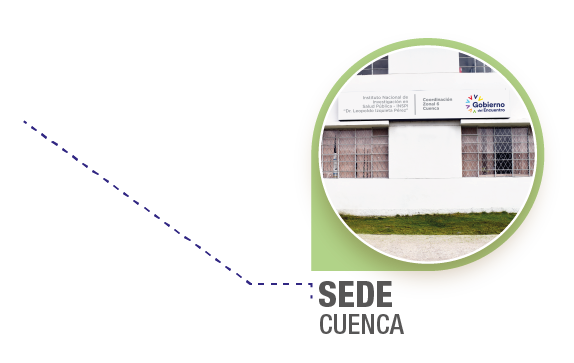 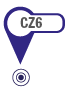 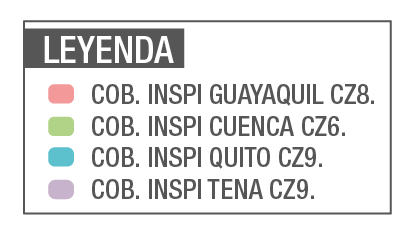 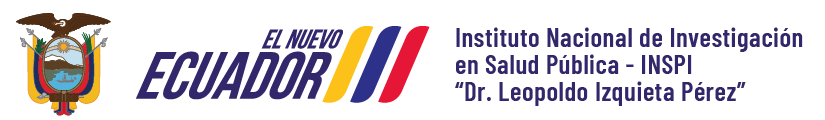 [Speaker Notes: CONTENIDO: DIAGRAMACIÓN DE DIAPOSITIVA LIBRE. CAMBIAR EL NOMBRE DE LA INSTITUCIÓN]
Coordinación Zonal 9
Estructura Organizacional
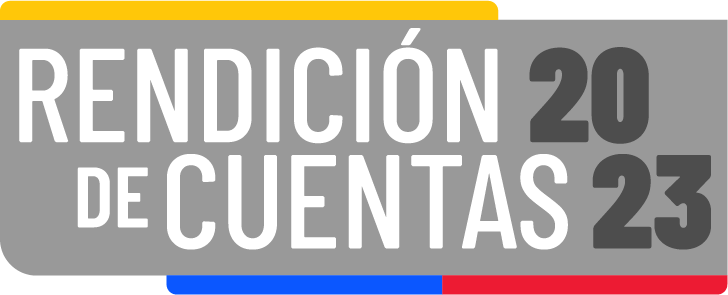 Plataformas compartidas
Bioterio*
Medios de cultivo
*en proceso de traspaso
Gestión de Aseguramiento de Calidad de Resultados
Gestión de Investigación, Desarrollo e Innovación
Gestión de Laboratorios de Vigilancia Epidemiológica y Centros de Referencia Nacional
Gestión Administrativa Financiera
Centro de Investigación de Epidemiología, Geomática, Bioestadística y Bioinformática (EpiSIG). 
Centro de Investigación en Enfermedades Infecciosas y Vectoriales (CIREV).
Centro de Referencia Nacional de Vectores (CRNV), 
Centro de Referencia Nacional de Resistencia Antimicrobiana (CRN-RAM) 
Centro de Referencia Nacional de Genómica, Secuenciación y Bioinformática (CRN-GENSBIO)

Laboratorios zonales de: Micobacterias; Virus exantemáticos, gastroentéricos y transmitidos por vectores; Influenza y otros virus respiratorios; toxicología, inmunohematología e infecciones virales de transmisión sexual.
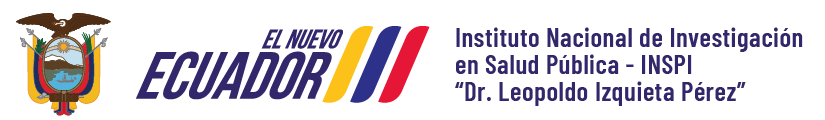 [Speaker Notes: CONTENIDO: DIAGRAMACIÓN DE DIAPOSITIVA LIBRE. CAMBIAR EL NOMBRE DE LA INSTITUCIÓN]
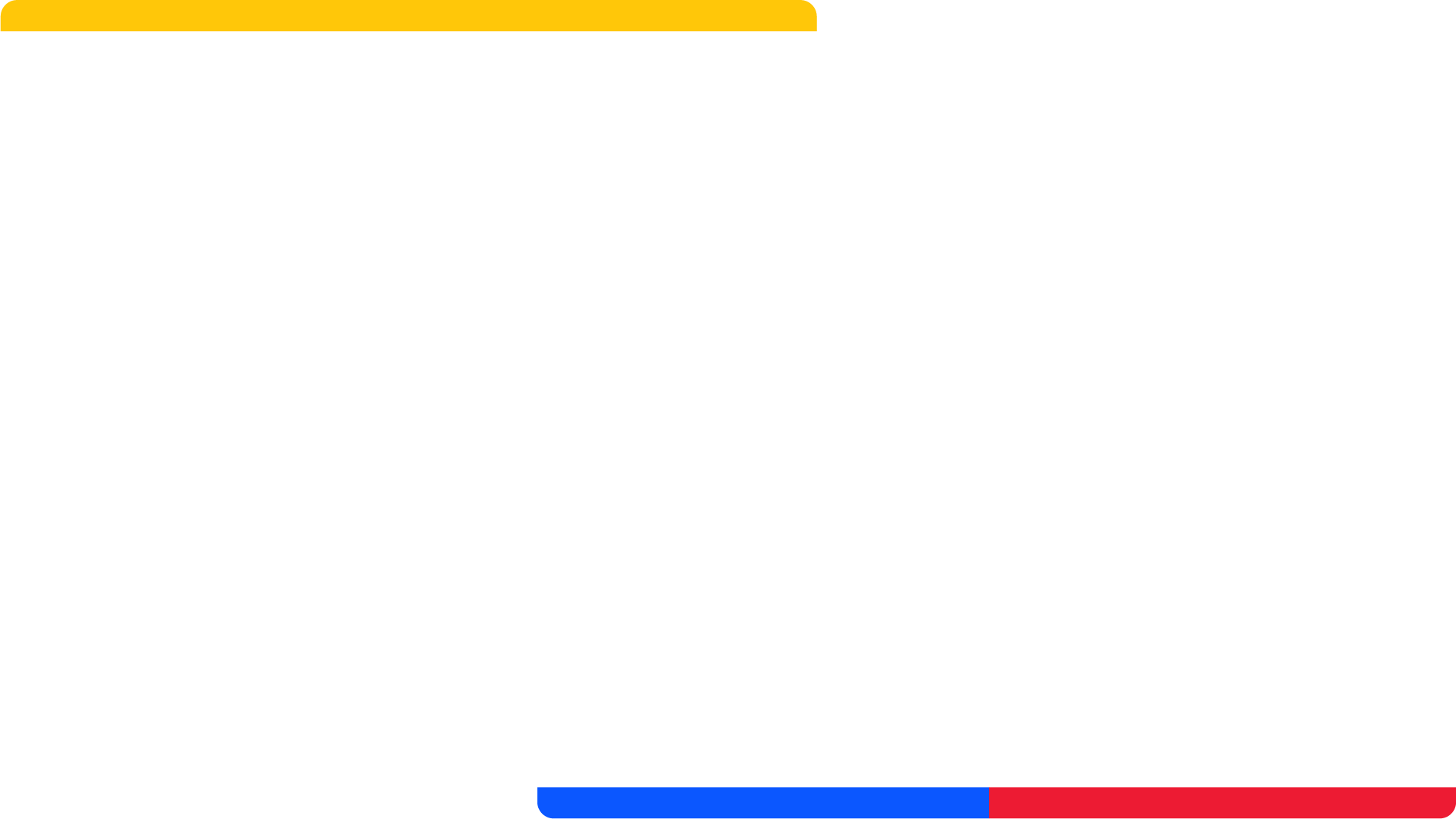 INVESTIGACIÓN, DESARROLLO E INNOVACIÓN
[Speaker Notes: SUBTÍTULOS O SEPARADORES: SE PUEDE CAMBIAR LA FOTOGRAFÍA POR UNA REFERENTE AL TEMA A EXPONER. CUIDAR QUE LA FOTOGRAFÍA TENGA TODOS LOS ATRIBUTOS DE COMPOSICIÓN]
Coordinación Zonal 9 INSPI
Investigación, Desarrollo e Innovación
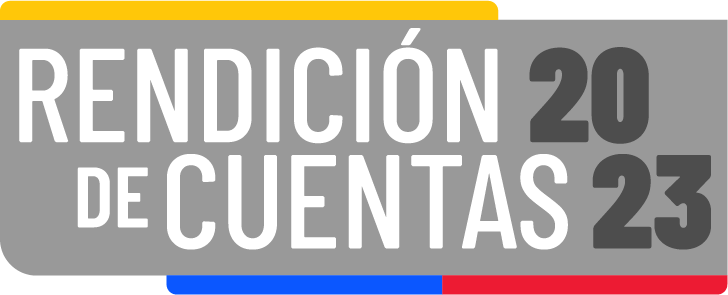 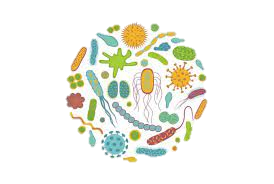 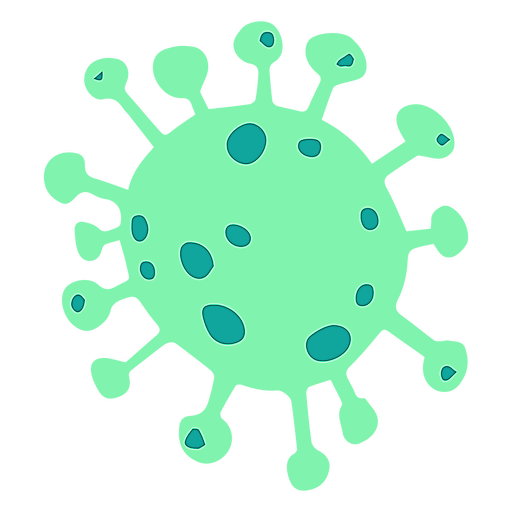 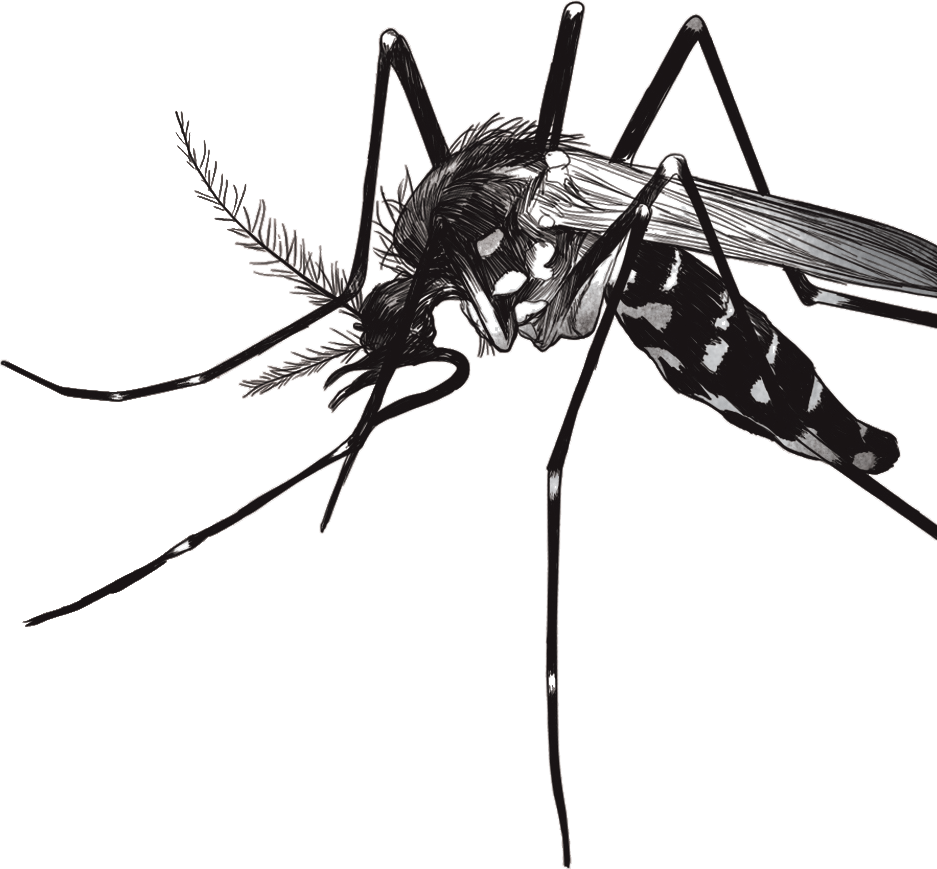 3
6
2
Proyectos
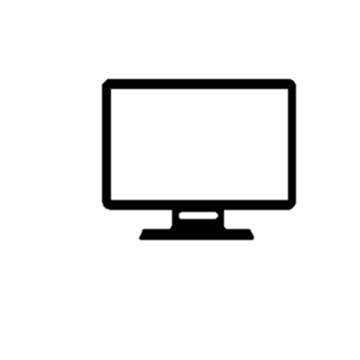 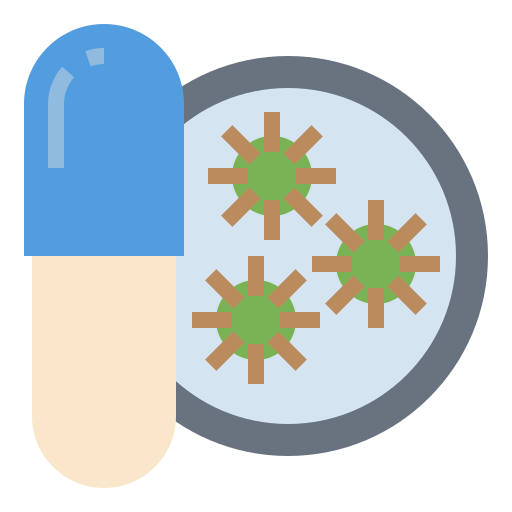 2
1
Microbiota
Informáticos
Genómica Virus
Desarrollo tecnológico
Enfermedades vectoriales
Genómica Bacterias RAM
1. Análisis espacio-temporales de indicadores de determinantes municipales y eventos de salud
2. Aplicativo Web para el Programa Nacional de Municipios Saludables.
1 Epidemiología genómica de SARS-CoV-2, Influenza y VSR, dengue, entre otros, 
2 Diversidad genética del Virus de Papiloma Humano
1. Desarrollo de un equipo portable para diagnóstico de COVID-19
2. Desarrollo de herramientas innovadoras (genómica) aplicadas en vigilancia epidemiológica.
Determinación de la presencia y los mecanismos resistencia a los antibióticos de Salmonella spp y Escherichia coli. productora de betalactamasas de espectro extendido asociado a humanos involucrados en la producción porcina
1. Caracterización de la microbiota intestinal de niños con desnutrición crónica en Ecuador.
2. Plantas medicinales y su microbiota: Evaluación de potenciales propiedades antibacterianas
3. Diseño de un probiótico local, como suplemento alimenticio
1 Mosquito Estéril (SIT)
2 Control de poblaciónes de mosquitos en Manta
3 Vectores de Leishmaniasis
4 Vigilancia de Enfermedades transmitidas por vectores
5 Co-circulación de ZIKA y Dengue
6 A2CARES (arbovirosis)
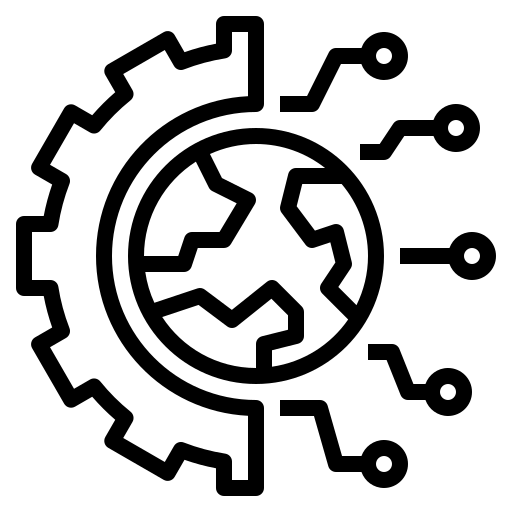 2
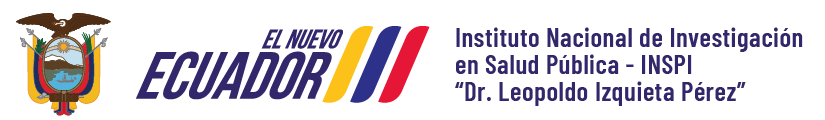 [Speaker Notes: CONTENIDO: DIAGRAMACIÓN DE DIAPOSITIVA LIBRE. CAMBIAR EL NOMBRE DE LA INSTITUCIÓN]
Coordinación Zonal 9 INSPI
Investigación, Desarrollo e Innovación
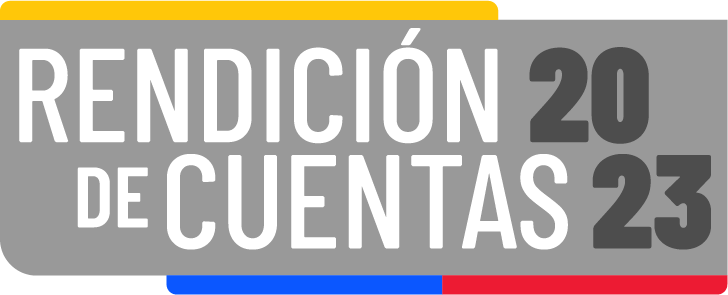 7 investigaciones en colaboración con investigadores nacionales e internacionales
Propuesta de priorización de las líneas de investigación del INSPI de acuerdo a los lineamientos del Ministerio de Salud y SENESCYT
Salud materno-infantil
1
2
Enfermedades no transmisibles
3
Enfermedades infecciosas y emergencias sanitarias
Salud mental y bienestar psicosocial
4
5
Salud ambiental y cambio climático
Sistema nacional de salud
6
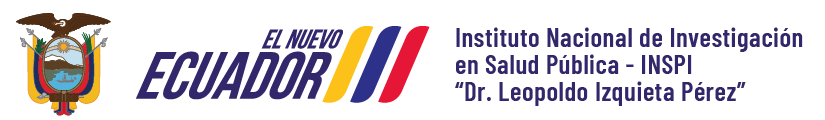 [Speaker Notes: CONTENIDO: DIAGRAMACIÓN DE DIAPOSITIVA LIBRE. CAMBIAR EL NOMBRE DE LA INSTITUCIÓN]
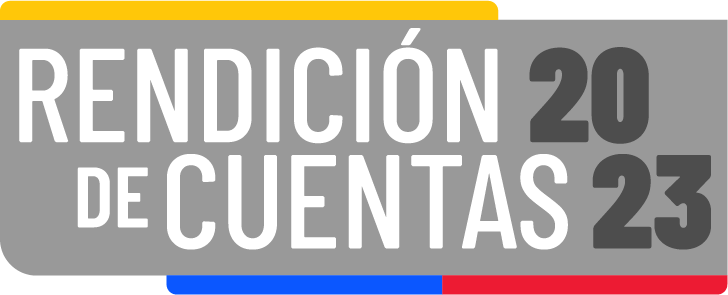 Coordinación Zonal 9 INSPI
Investigación, Desarrollo e Innovación
3 artículos científicos publicados
11
5
5
2 artículos científicos en revisión
5
9
8
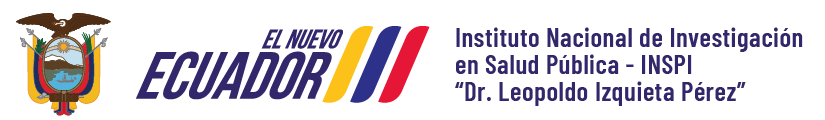 Instituto Nacional de Investigación en 
Salud Publica-INSPI “Dr. Leopoldo Izquieta Pérez”
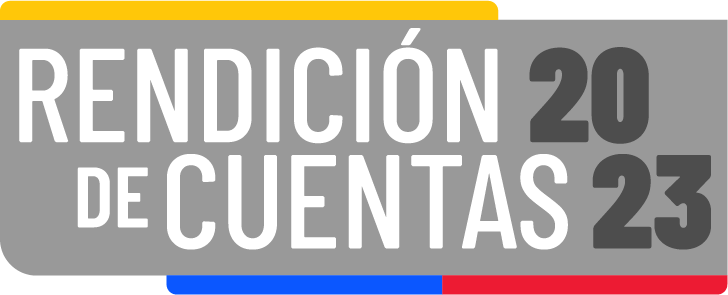 Coordinación Zonal 9 INSPI
Investigación, Desarrollo e Innovación
25 estudiantes de pregrado realizaron prácticas pre profesionales en la GIDI-CZ9
2 Tesis de pregrado en ejecución
5 visitas técnicas realizadas al CIREV Y BIOTERIO
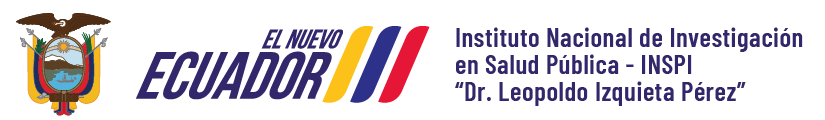 Instituto Nacional de Investigación en 
Salud Publica-INSPI “Dr. Leopoldo Izquieta Pérez”
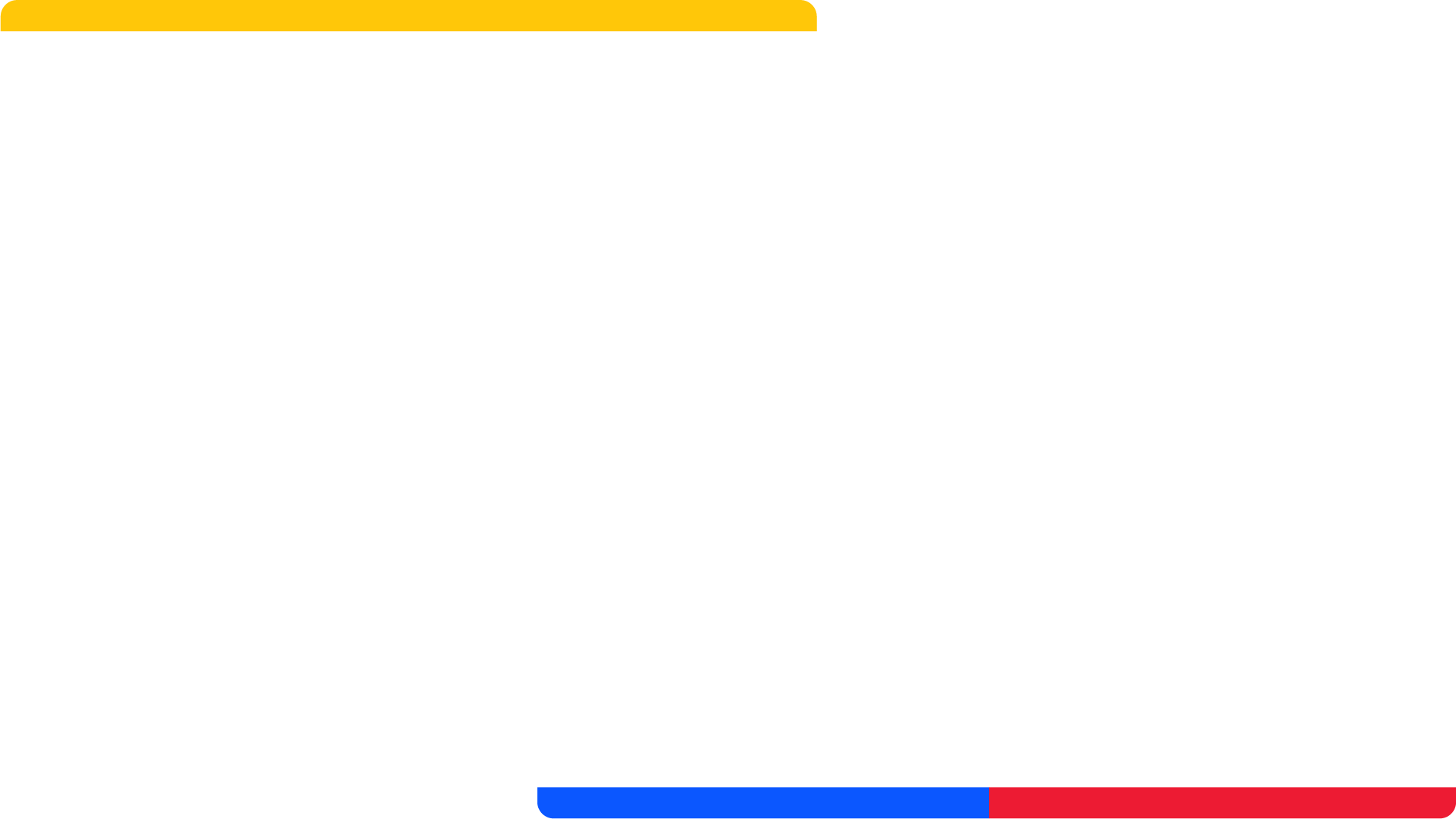 LABORATORIOS DE VIGILANCIA EPIDEMIOLÓGICA Y REFERENCIA NACIONAL
[Speaker Notes: SUBTÍTULOS O SEPARADORES: SE PUEDE CAMBIAR LA FOTOGRAFÍA POR UNA REFERENTE AL TEMA A EXPONER. CUIDAR QUE LA FOTOGRAFÍA TENGA TODOS LOS ATRIBUTOS DE COMPOSICIÓN]
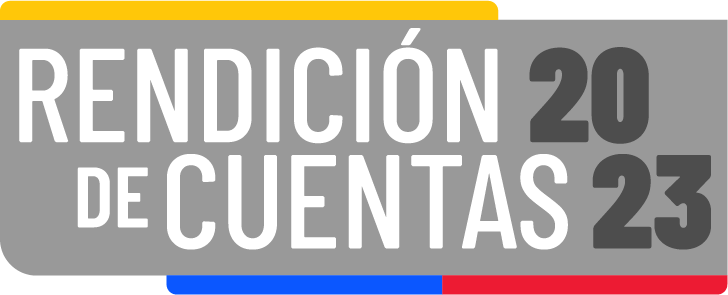 Coordinación Zonal 9 INSPI
Laboratorios De Vigilancia Epidemiológica Y Referencia Nacional
Desconcentración de Técnicas y Respuesta a Emergencias de Salud Pública
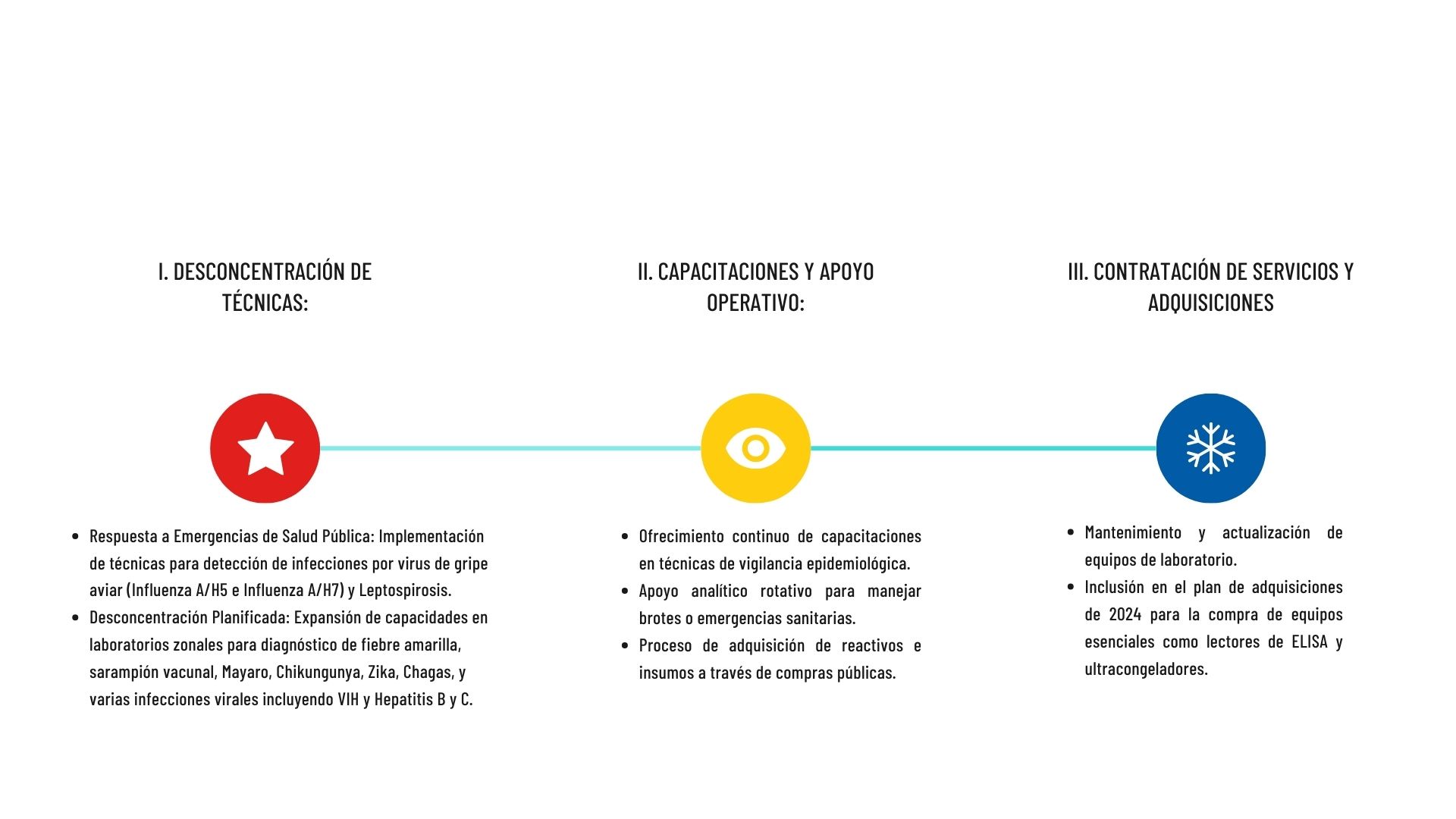 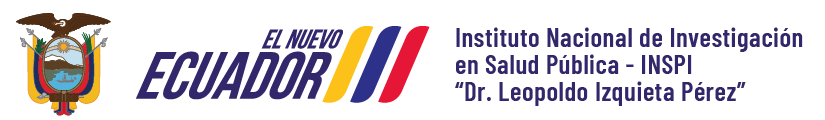 [Speaker Notes: CONTENIDO: DIAGRAMACIÓN DE DIAPOSITIVA LIBRE. CAMBIAR EL NOMBRE DE LA INSTITUCIÓN]
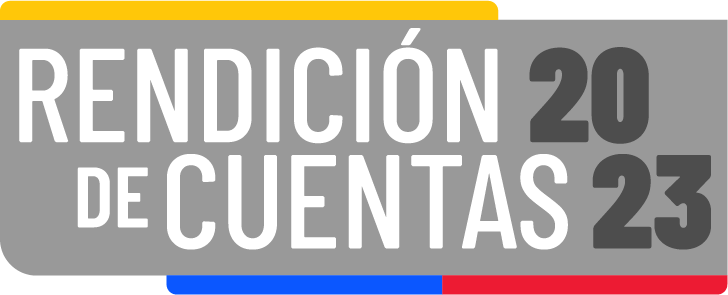 Coordinación Zonal 9 INSPI
Laboratorios De Vigilancia Epidemiológica Y Referencia Nacional
Resultados y Desafíos Específicos de Laboratorios
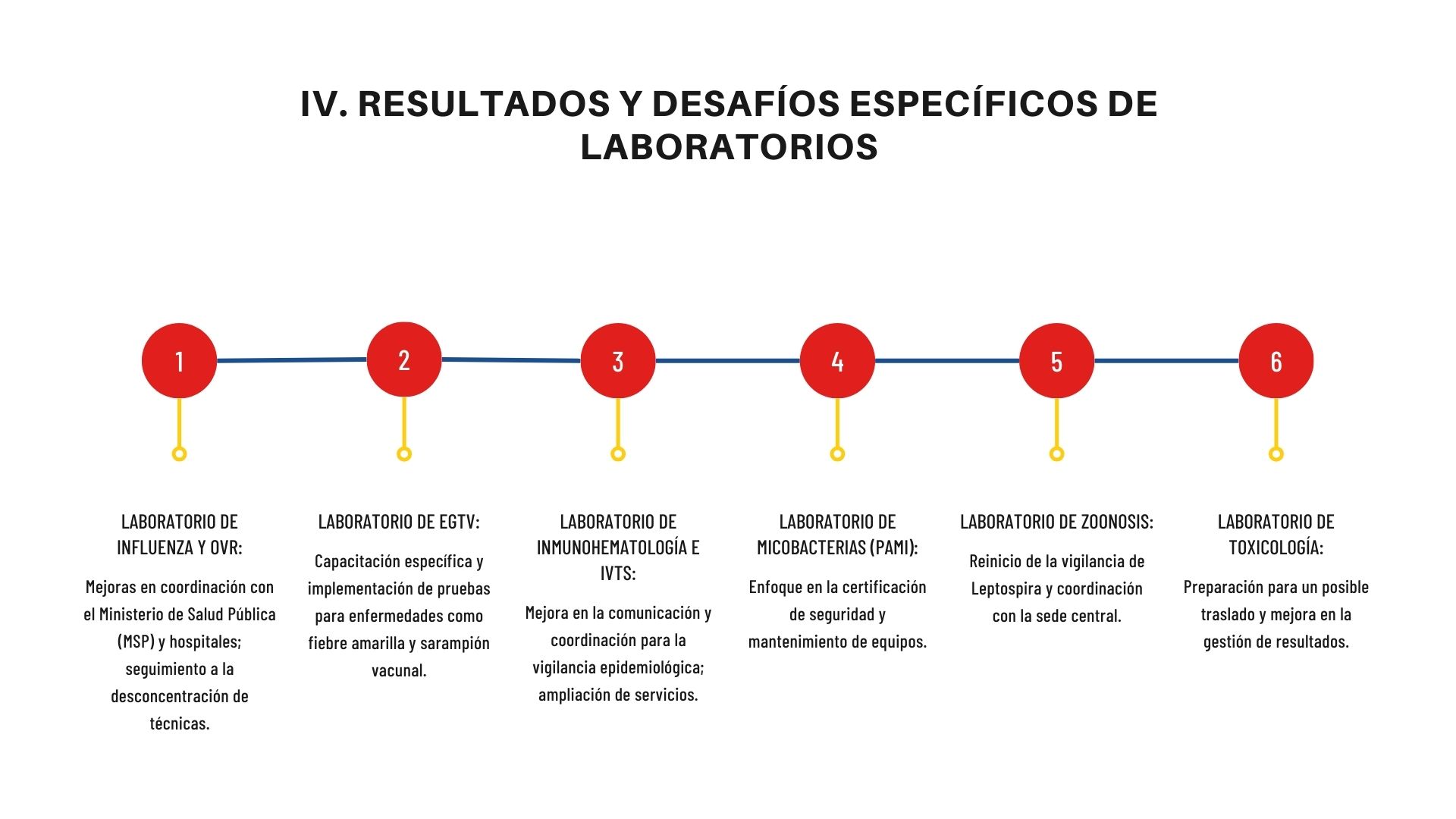 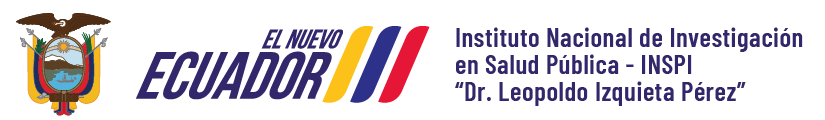 [Speaker Notes: CONTENIDO: DIAGRAMACIÓN DE DIAPOSITIVA LIBRE. CAMBIAR EL NOMBRE DE LA INSTITUCIÓN]
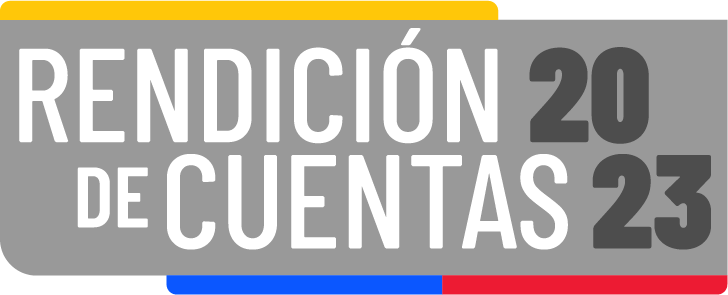 Coordinación Zonal 9 INSPI
Laboratorios De Vigilancia Epidemiológica Y Referencia Nacional
Resultados y Desafíos Específicos de Laboratorios
INMNOHEMAT E IVTS
OFICINA TÉCNICA TENA
PARASITOLOGÍA
69,101 pruebas especializadas
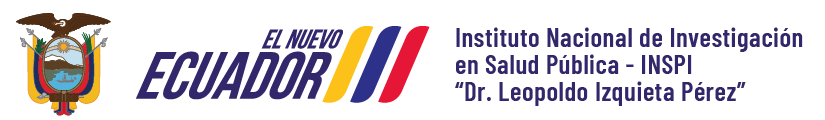 [Speaker Notes: CONTENIDO: DIAGRAMACIÓN DE DIAPOSITIVA LIBRE. CAMBIAR EL NOMBRE DE LA INSTITUCIÓN]
Coordinación Zonal 9 INSPI
Laboratorios De Vigilancia Epidemiológica Y Referencia Nacional
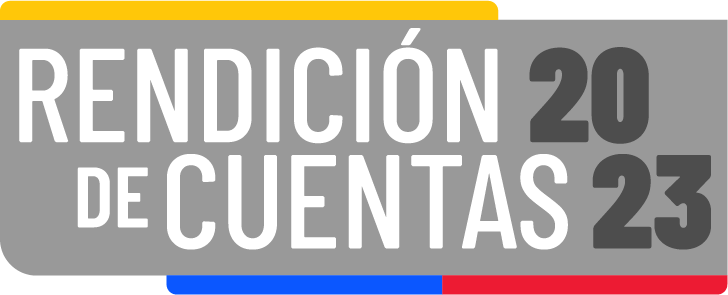 La variabilidad mensual puede deberse a factores estacionales, brotes de enfermedades.
Es importante evaluar la capacidad de respuesta a emergencias y la coordinación entre laboratorios para garantizar una vigilancia epidemiológica efectiva.
La planificación de recursos y la adquisición de reactivos deben ajustarse según las necesidades observadas en diferentes meses.
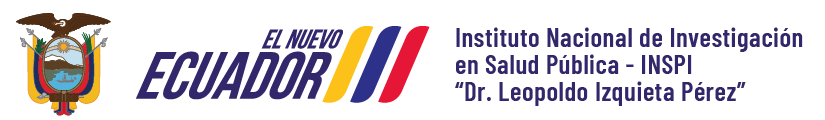 [Speaker Notes: CONTENIDO: DIAGRAMACIÓN DE DIAPOSITIVA LIBRE. CAMBIAR EL NOMBRE DE LA INSTITUCIÓN]
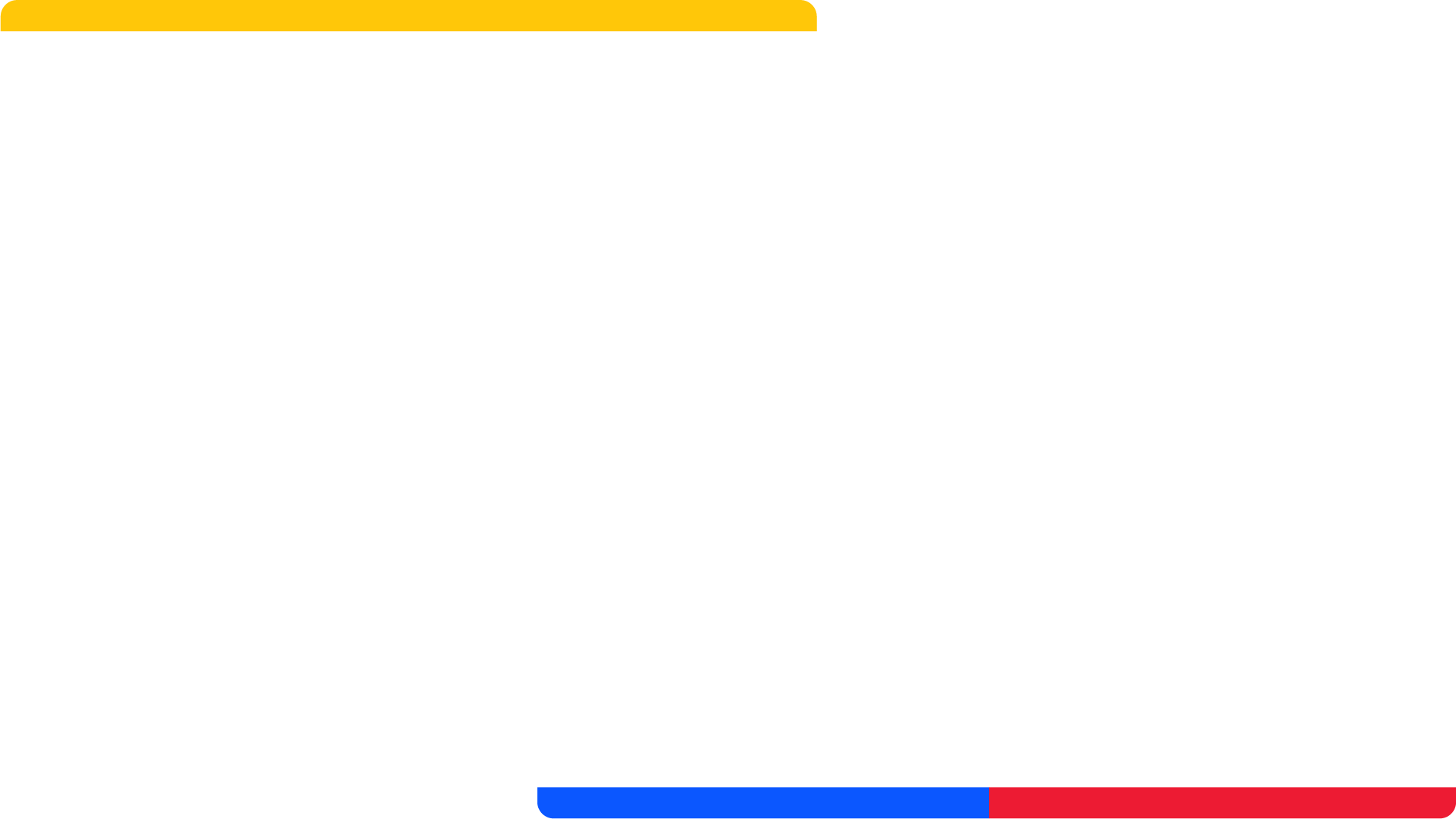 PLATAFORMAS COMPARTIDAS
[Speaker Notes: SUBTÍTULOS O SEPARADORES: SE PUEDE CAMBIAR LA FOTOGRAFÍA POR UNA REFERENTE AL TEMA A EXPONER. CUIDAR QUE LA FOTOGRAFÍA TENGA TODOS LOS ATRIBUTOS DE COMPOSICIÓN]
Coordinación Zonal 9
Plataformas Compartidas
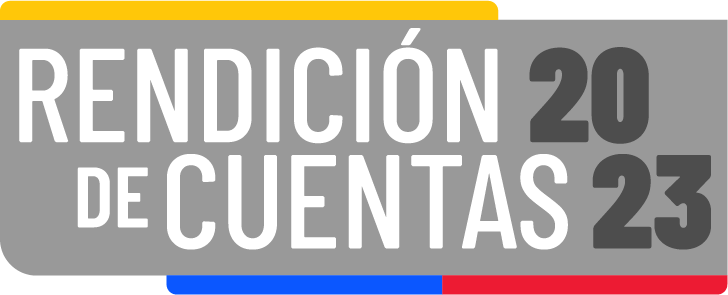 Total de muestras ingresadas hasta la Plataforma de Recepción de Muestras en el periodo enero a diciembre 2023.
TOTAL: 23108 muestras
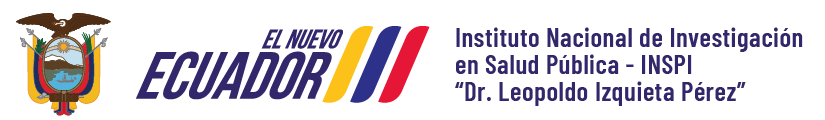 [Speaker Notes: CONTENIDO: DIAGRAMACIÓN DE DIAPOSITIVA LIBRE. CAMBIAR EL NOMBRE DE LA INSTITUCIÓN]
Coordinación Zonal 9
Plataformas Compartidas
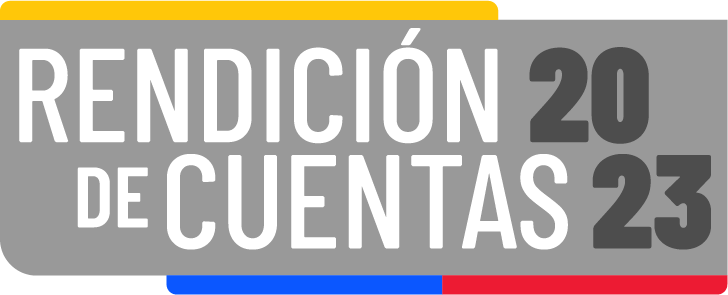 Total de muestras ingresadas por Centro de Referencia en la Plataforma de Recepción de Muestras en el periodo enero a diciembre 2023.
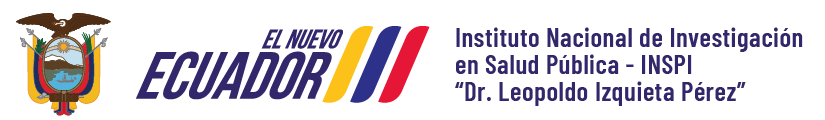 [Speaker Notes: CONTENIDO: DIAGRAMACIÓN DE DIAPOSITIVA LIBRE. CAMBIAR EL NOMBRE DE LA INSTITUCIÓN]
Coordinación Zonal 9
Plataformas Compartidas
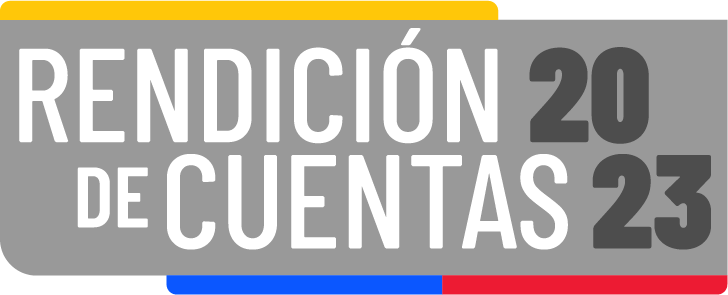 Total  de  mililitros elaborados en la Plataforma  de  Medios de Cultivo durante en el periodo enero a diciembre del 2023
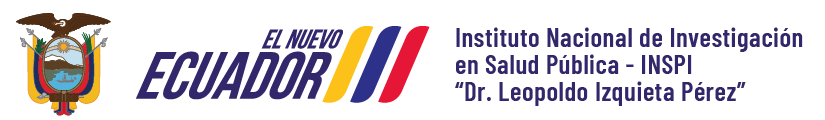 [Speaker Notes: CONTENIDO: DIAGRAMACIÓN DE DIAPOSITIVA LIBRE. CAMBIAR EL NOMBRE DE LA INSTITUCIÓN]
Coordinación Zonal 9
Plataformas Compartidas
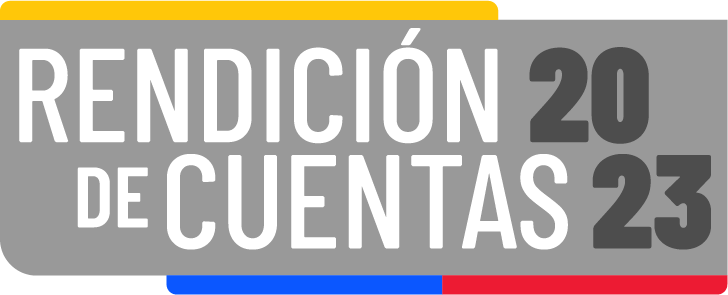 Total  de  productos elaborados en la Plataforma  de  Medios de Cultivo durante en el periodo enero a diciembre del 2023.
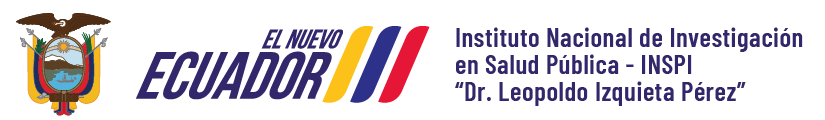 [Speaker Notes: CONTENIDO: DIAGRAMACIÓN DE DIAPOSITIVA LIBRE. CAMBIAR EL NOMBRE DE LA INSTITUCIÓN]
Coordinación Zonal 9
Plataformas Compartidas
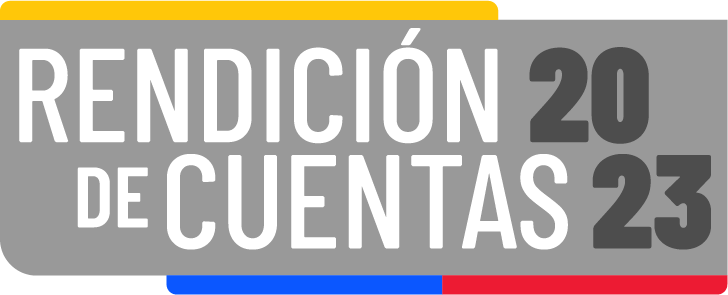 Total de material descontaminado, lavado, empaquetado y esterilizado  en la Plataforma de Manejo de Desechos y Esterilización en el periodo enero a diciembre del 2023.
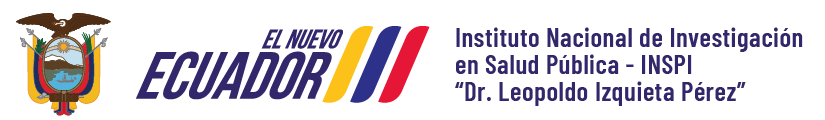 [Speaker Notes: CONTENIDO: DIAGRAMACIÓN DE DIAPOSITIVA LIBRE. CAMBIAR EL NOMBRE DE LA INSTITUCIÓN]
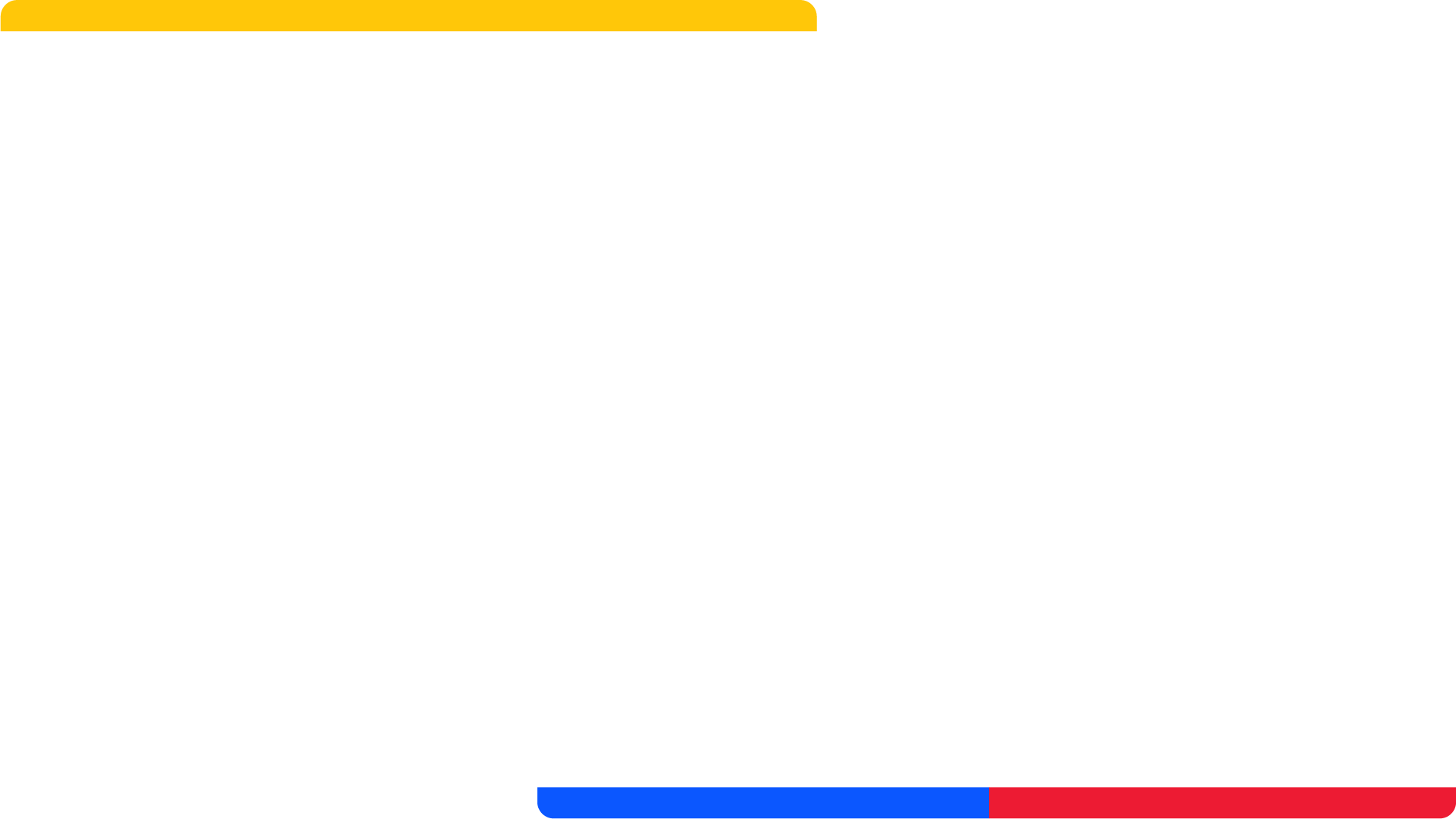 GESTIÓN DE ASEGURAMIENTO DE CALIDAD DE RESULTADOS
[Speaker Notes: SUBTÍTULOS O SEPARADORES: SE PUEDE CAMBIAR LA FOTOGRAFÍA POR UNA REFERENTE AL TEMA A EXPONER. CUIDAR QUE LA FOTOGRAFÍA TENGA TODOS LOS ATRIBUTOS DE COMPOSICIÓN]
Coordinación Zonal 9
Aseguramiento de la Calidad de Resultados
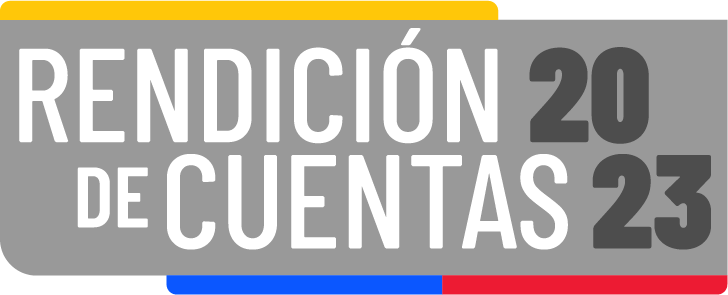 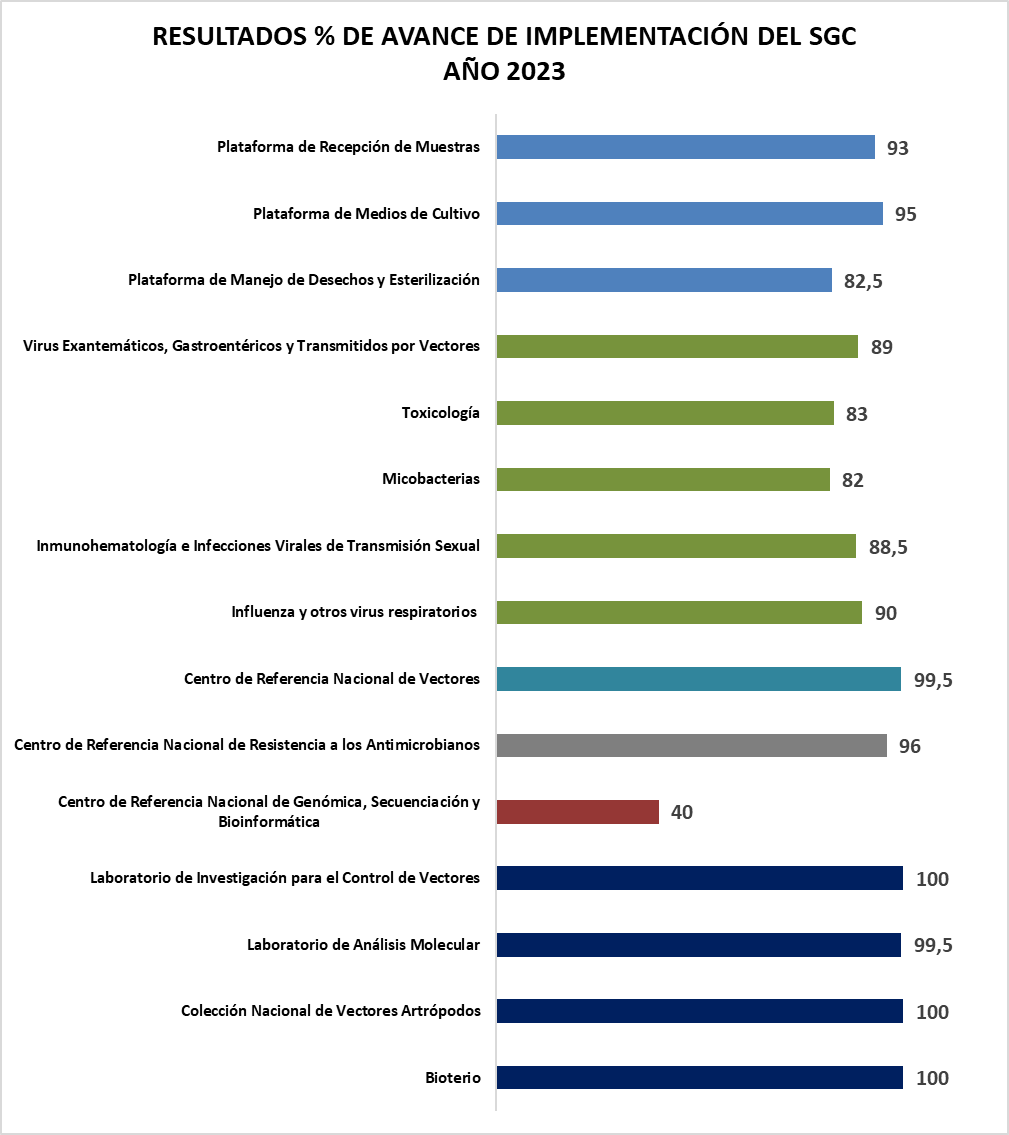 Aplicación de la herramienta para evaluar el grado de implementación de las Normas ISO 9001:2015 e ISO 15189:2012 a todos los Centros de Referencia Nacional y Gestiones de la Coordinación Zonal 9.
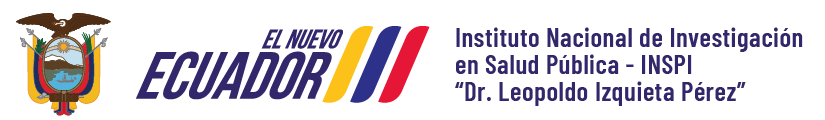 [Speaker Notes: CONTENIDO: DIAGRAMACIÓN DE DIAPOSITIVA LIBRE. CAMBIAR EL NOMBRE DE LA INSTITUCIÓN]
Coordinación Zonal 9
Aseguramiento de la Calidad de Resultados
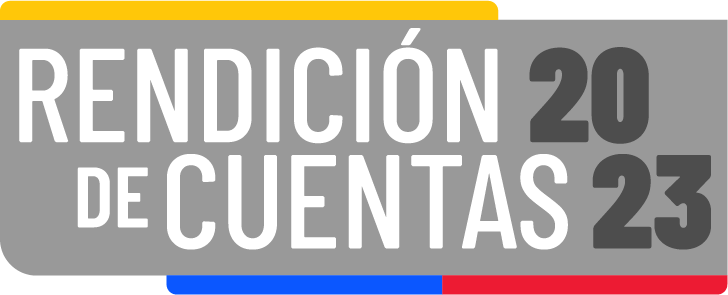 Durante el año 2023, se han elaborado y aprobado un total de 48 documentos en la Coordinación Zonal 9:
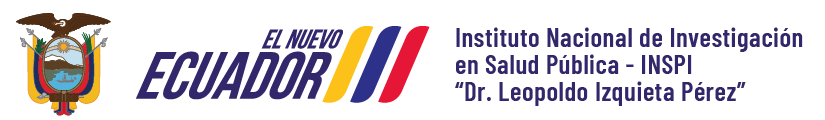 [Speaker Notes: CONTENIDO: DIAGRAMACIÓN DE DIAPOSITIVA LIBRE. CAMBIAR EL NOMBRE DE LA INSTITUCIÓN]
Coordinación Zonal 9
Aseguramiento de la Calidad de Resultados
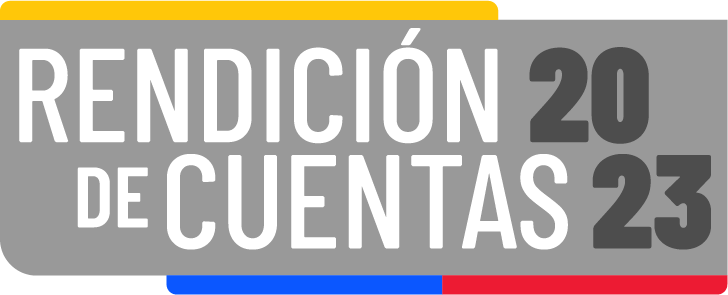 Capacitación acerca de las Norma ISO y documentos propios del Sistema de Gestión de Calidad al personal de las áreas internas de la Coordinación Zonal 9
En el período se han realizado 12 capacitaciones
Apoyo en Auditoría Externa a las áreas técnicas a nivel nacional basada en las Normas ISO
Se ejecutaron dos auditorías externas del Sistema de Gestión de Calidad, con el objetivo de evaluar y verificar la conformidad o cumplimiento del Sistema de Gestión con los requisitos establecidos en la norma ISO 9001:2015.
Auditorías Internas a las áreas técnicas a nivel nacional basada en la Norma ISO 9001
Se ejecutó 1 auditoría interna, del Sistema de Gestión de Calidad, se verificó el grado de cumplimiento de los requisitos de la norma ISO 9001:2015.
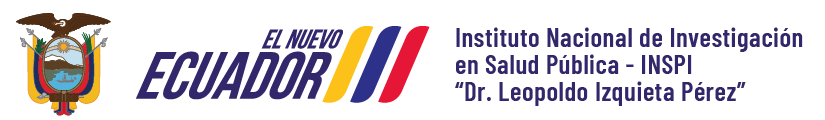 [Speaker Notes: CONTENIDO: DIAGRAMACIÓN DE DIAPOSITIVA LIBRE. CAMBIAR EL NOMBRE DE LA INSTITUCIÓN]
Coordinación Zonal 9
Aseguramiento de la Calidad de Resultados
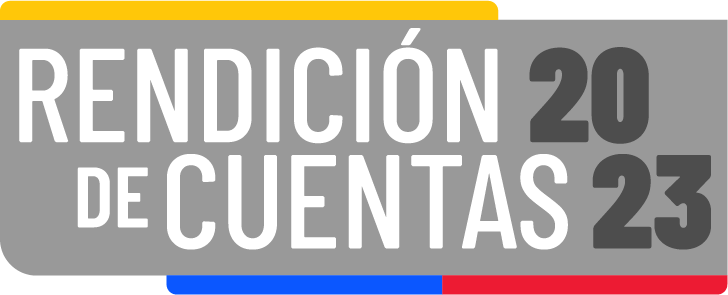 Seguimiento del desarrollo e implementación de los ciclos de mejora continua
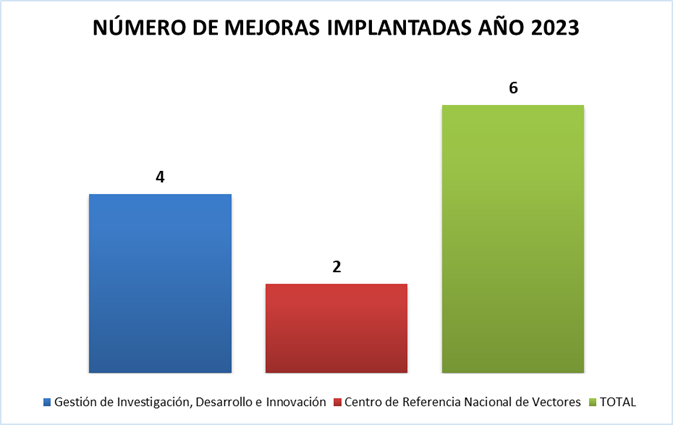 Durante el año 2023 se implementaron un total de 12 mejoras
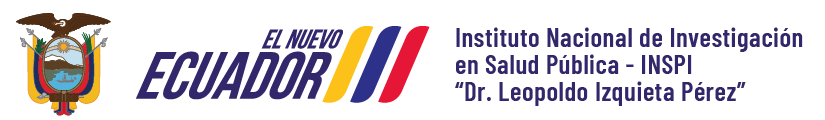 [Speaker Notes: CONTENIDO: DIAGRAMACIÓN DE DIAPOSITIVA LIBRE. CAMBIAR EL NOMBRE DE LA INSTITUCIÓN]
Coordinación Zonal 9
Aseguramiento de la Calidad de Resultados
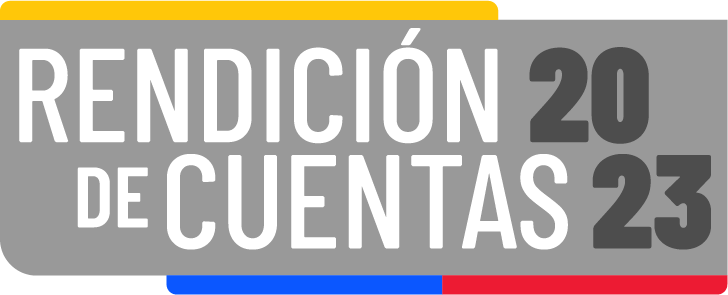 Certificaciones y Recertificaciones
Cría y mantenimiento de colonias de culícidos del género Aedes    
Reproducción y mantenimiento de cepas de ratas y ratones. 
Análisis e identificación de: Patógenos mediante amplificación de genes y Especies de vectores mediante secuenciamiento de material genético. 
Curación y mantenimiento de la Colección Nacional de Vectores Artrópodos.
En la auditoría externa realizada en el mes de enero de 2023, se certificaron los siguientes procesos de la Gestión de Investigación, Desarrollo e Innovación
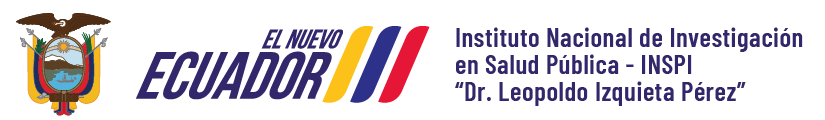 [Speaker Notes: CONTENIDO: DIAGRAMACIÓN DE DIAPOSITIVA LIBRE. CAMBIAR EL NOMBRE DE LA INSTITUCIÓN]
Coordinación Zonal 9
Aseguramiento de la Calidad de Resultados
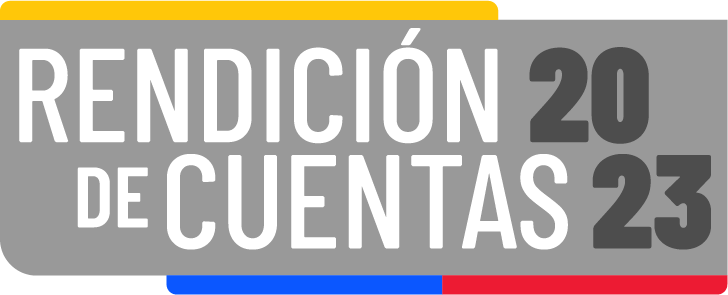 Certificaciones y Recertificaciones
Recertificación de los procesos del Centro de Referencia Nacional de Vectores descritos a continuación:
Vigilancia y control vectorial. 
Identificación taxonómica y molecular de los artrópodos vectores y patógenos presentes en vectores.                       
Análisis de la resistencia de los artrópodos vectores a los insecticidas usados en el control vectorial.
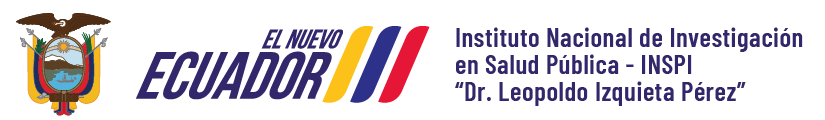 [Speaker Notes: CONTENIDO: DIAGRAMACIÓN DE DIAPOSITIVA LIBRE. CAMBIAR EL NOMBRE DE LA INSTITUCIÓN]
Coordinación Zonal 9
Aseguramiento de la Calidad de Resultados
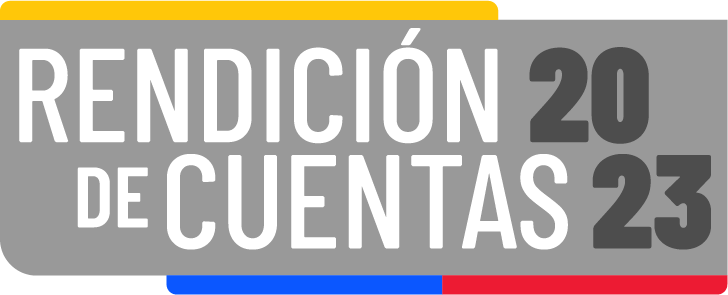 Certificaciones y Recertificaciones
Vigilancia y control vectorial. 
Identificación taxonómica y molecular de los artrópodos vectores y patógenos presentes en vectores.                       
Análisis de la resistencia de los artrópodos vectores a los insecticidas usados en el control vectorial. 
Cría y mantenimiento de colonias de culícidos del género Aedes    
Reproducción y mantenimiento de cepas de ratas y ratones. 
Análisis e identificación de: Patógenos mediante amplificación de genes y Especies de vectores mediante secuenciamiento de material genético. 
Curación y mantenimiento de la Colección Nacional de Vectores Artrópodos.
En el mes de diciembre de 2023 se obtiene la recertificación de los procesos del Centro de Referencia Nacional de Vectores y de la Gestión de Investigación, Desarrollo e Investigación descritos a continuación:
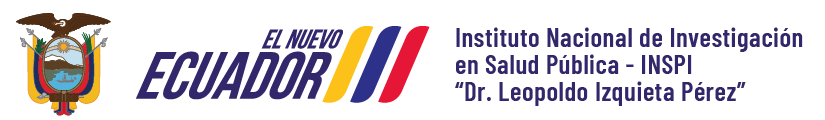 [Speaker Notes: CONTENIDO: DIAGRAMACIÓN DE DIAPOSITIVA LIBRE. CAMBIAR EL NOMBRE DE LA INSTITUCIÓN]
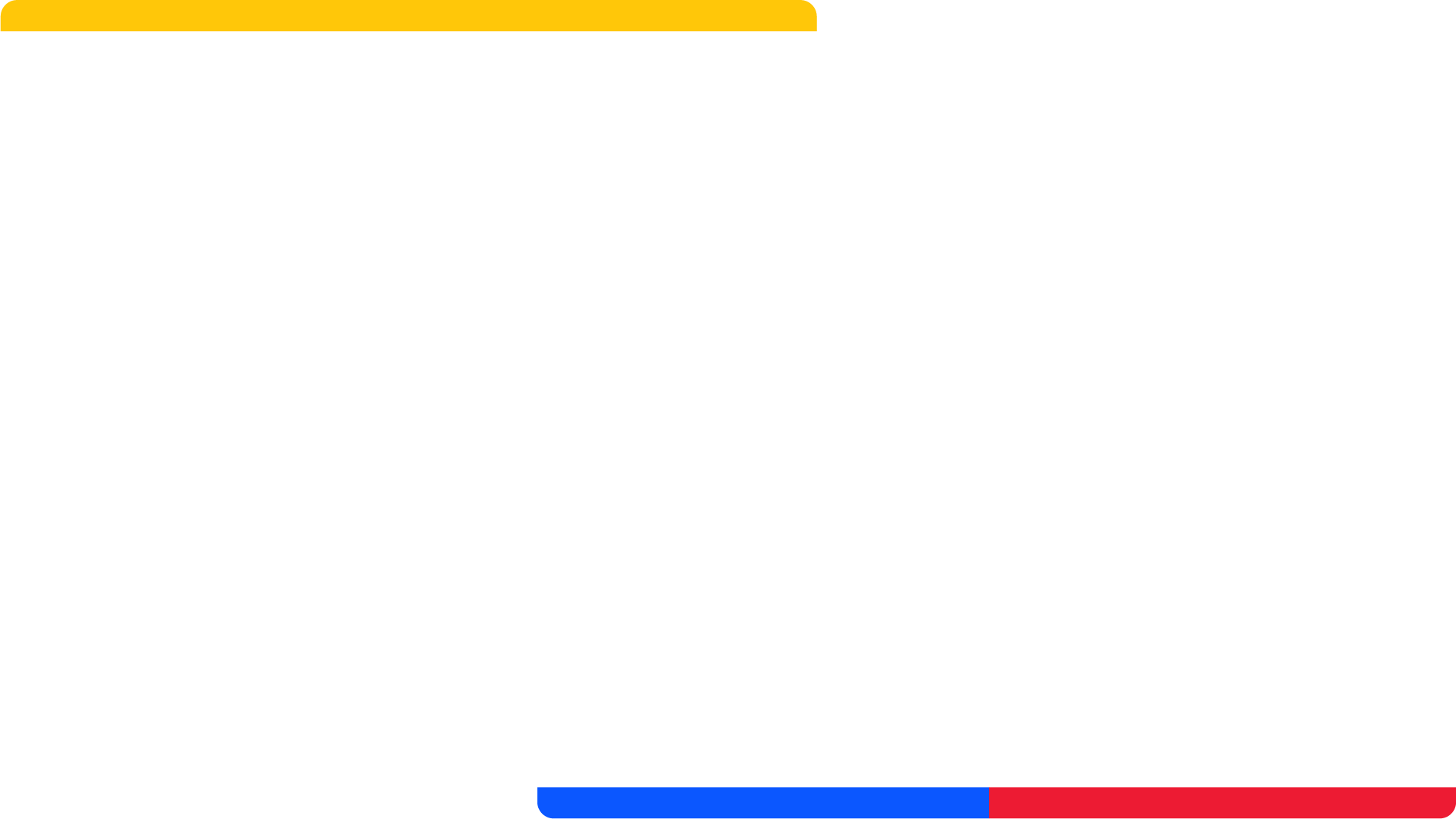 OFICINA TÉCNICA TENA
[Speaker Notes: SUBTÍTULOS O SEPARADORES: SE PUEDE CAMBIAR LA FOTOGRAFÍA POR UNA REFERENTE AL TEMA A EXPONER. CUIDAR QUE LA FOTOGRAFÍA TENGA TODOS LOS ATRIBUTOS DE COMPOSICIÓN]
Coordinación Zonal 9
Tena
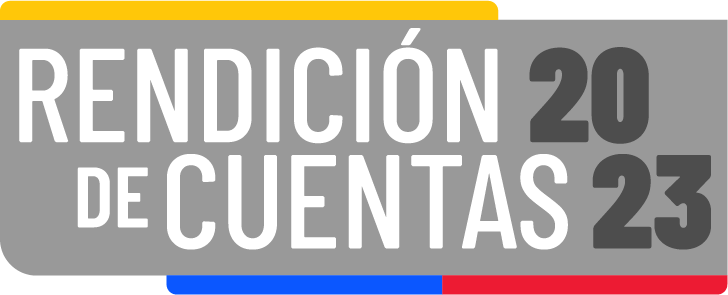 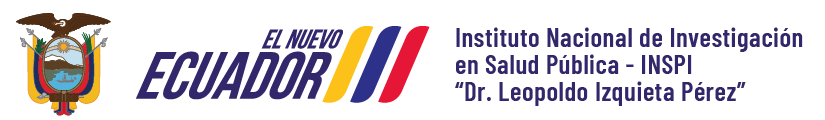 [Speaker Notes: CONTENIDO: DIAGRAMACIÓN DE DIAPOSITIVA LIBRE. CAMBIAR EL NOMBRE DE LA INSTITUCIÓN]
Coordinación Zonal 9
Tena
NÚMERO DE PRUEBAS ESPECIALIZADAS POR EVENTO CONSOLIDADO 2023
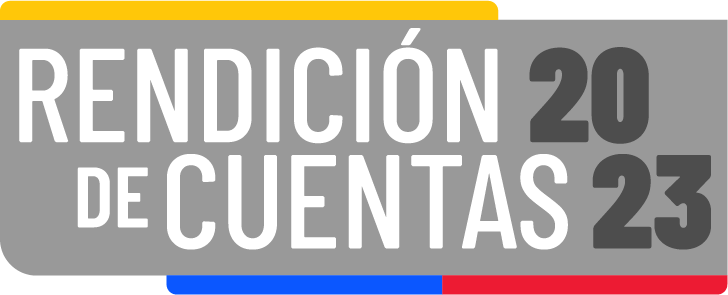 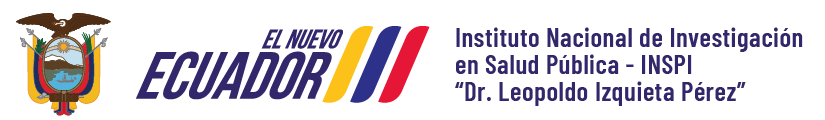 [Speaker Notes: CONTENIDO: DIAGRAMACIÓN DE DIAPOSITIVA LIBRE. CAMBIAR EL NOMBRE DE LA INSTITUCIÓN]
Coordinación Zonal 9
Tena
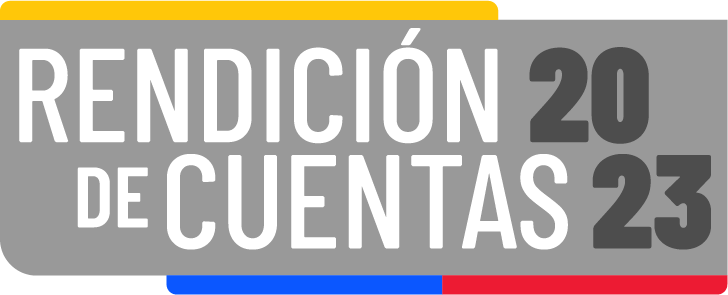 NÚMERO DE PRUEBAS ESPECIALIZADAS POR EVENTO CONSOLIDADO 2023
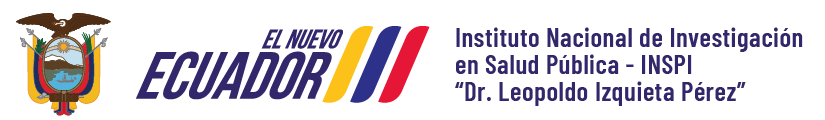 [Speaker Notes: CONTENIDO: DIAGRAMACIÓN DE DIAPOSITIVA LIBRE. CAMBIAR EL NOMBRE DE LA INSTITUCIÓN]
Coordinación Zonal 9
Tena
NÚMERO DE PRUEBAS ESPECIALIZADAS POR EVENTO CONSOLIDADO 2023
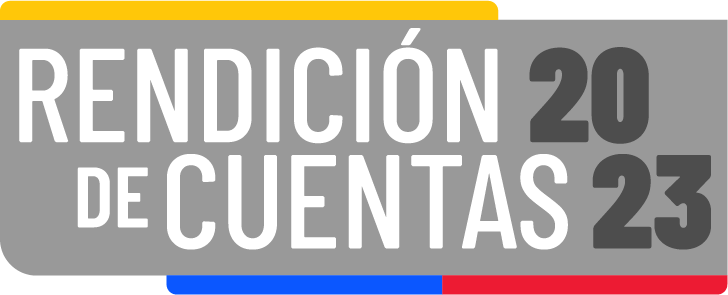 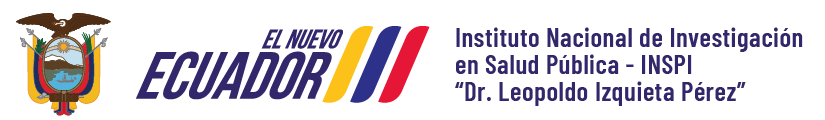 [Speaker Notes: CONTENIDO: DIAGRAMACIÓN DE DIAPOSITIVA LIBRE. CAMBIAR EL NOMBRE DE LA INSTITUCIÓN]
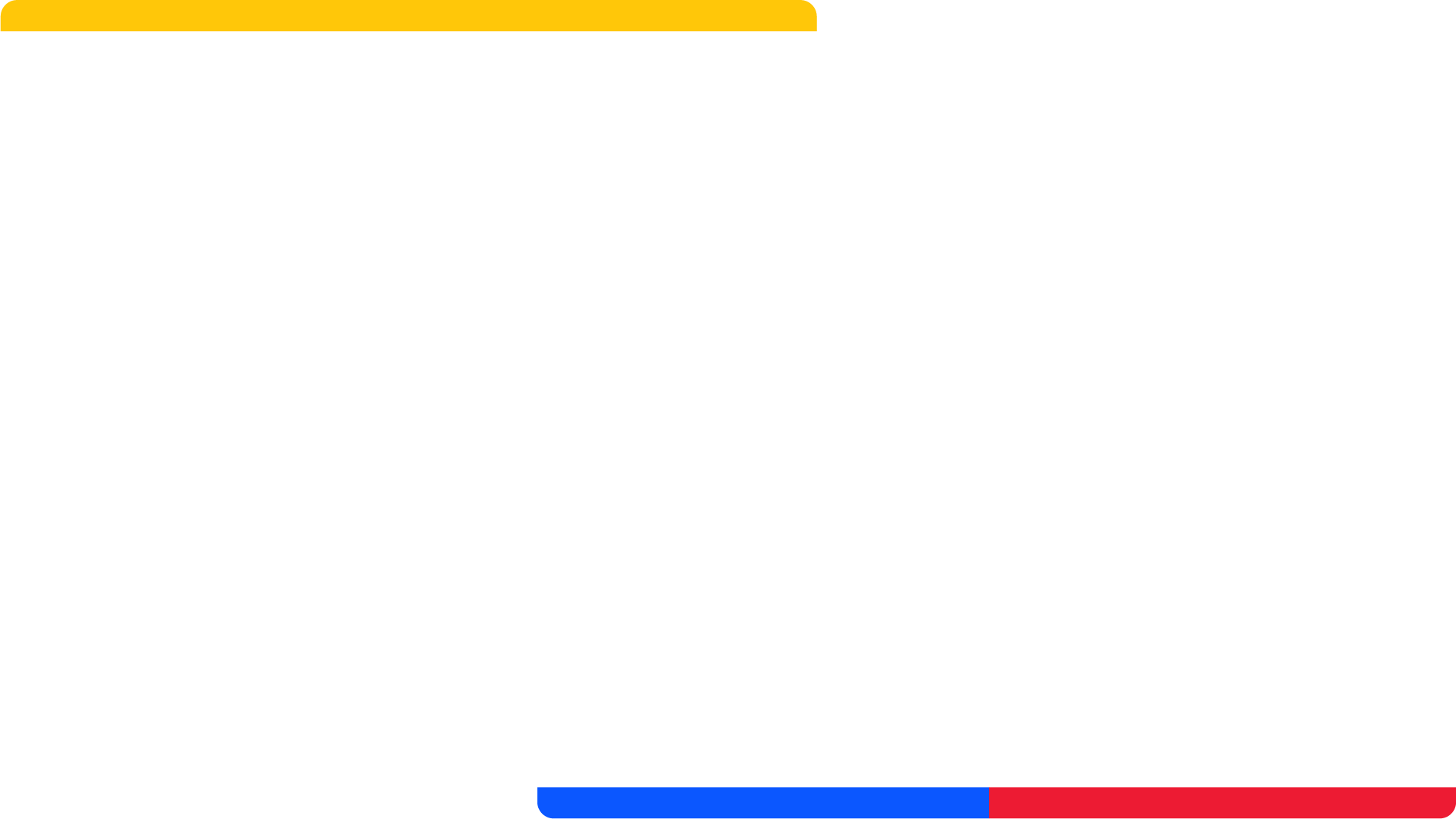 GESTIÓN ADMINISTRATIVA FINANCIERA
[Speaker Notes: SUBTÍTULOS O SEPARADORES: SE PUEDE CAMBIAR LA FOTOGRAFÍA POR UNA REFERENTE AL TEMA A EXPONER. CUIDAR QUE LA FOTOGRAFÍA TENGA TODOS LOS ATRIBUTOS DE COMPOSICIÓN]
Coordinación Zonal 9
Talento Humano
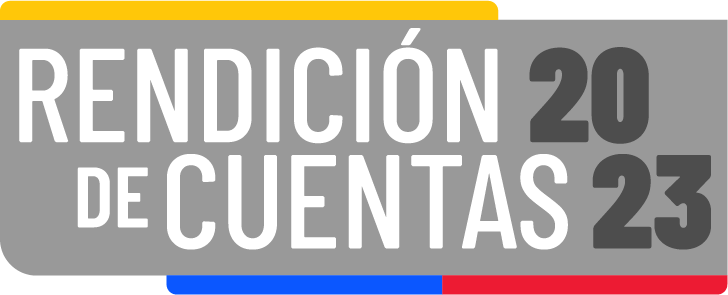 Profesionales registrados en la SENESCYT
- 7 categorizados como Investigadores
- 1 acreditado
- 2 inscritos
Autorizaciones de prácticas Pre profesionales de diferentes estudiantes de acuerdo a los convenios vigentes con las Universidades.
La Coordinación Zonal 9 – INSPI esta integrada por 64 funcionarios distribuidos en las Gestiones, Centros de Referencia y una Oficina Técnica
10
28
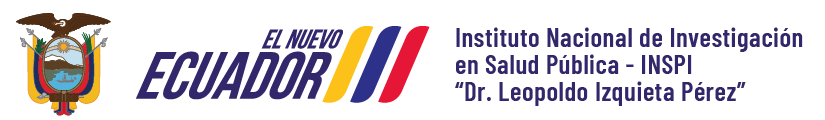 [Speaker Notes: CONTENIDO: DIAGRAMACIÓN DE DIAPOSITIVA LIBRE. CAMBIAR EL NOMBRE DE LA INSTITUCIÓN]
Coordinación Zonal 9
Talento Humano
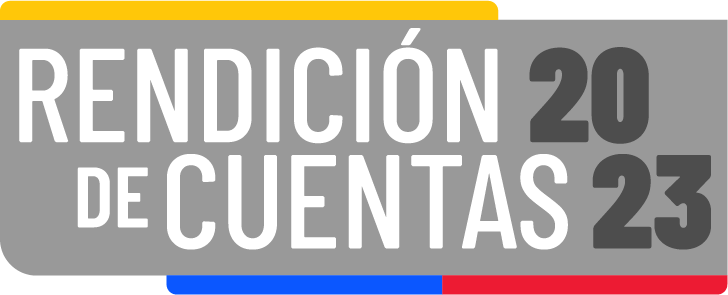 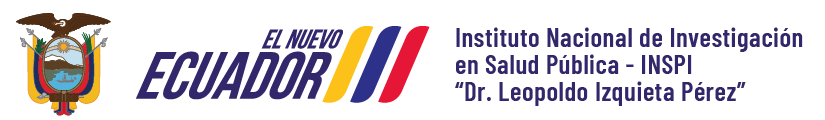 [Speaker Notes: CONTENIDO: DIAGRAMACIÓN DE DIAPOSITIVA LIBRE. CAMBIAR EL NOMBRE DE LA INSTITUCIÓN]
Coordinación Zonal 9
Talento Humano
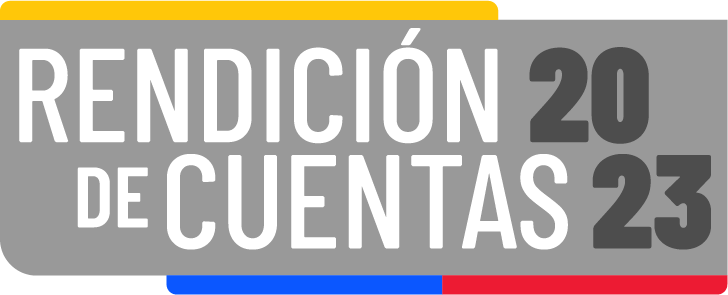 Capacitaciones internacionales
Personal contratado de servicios ocasionales, profesionales
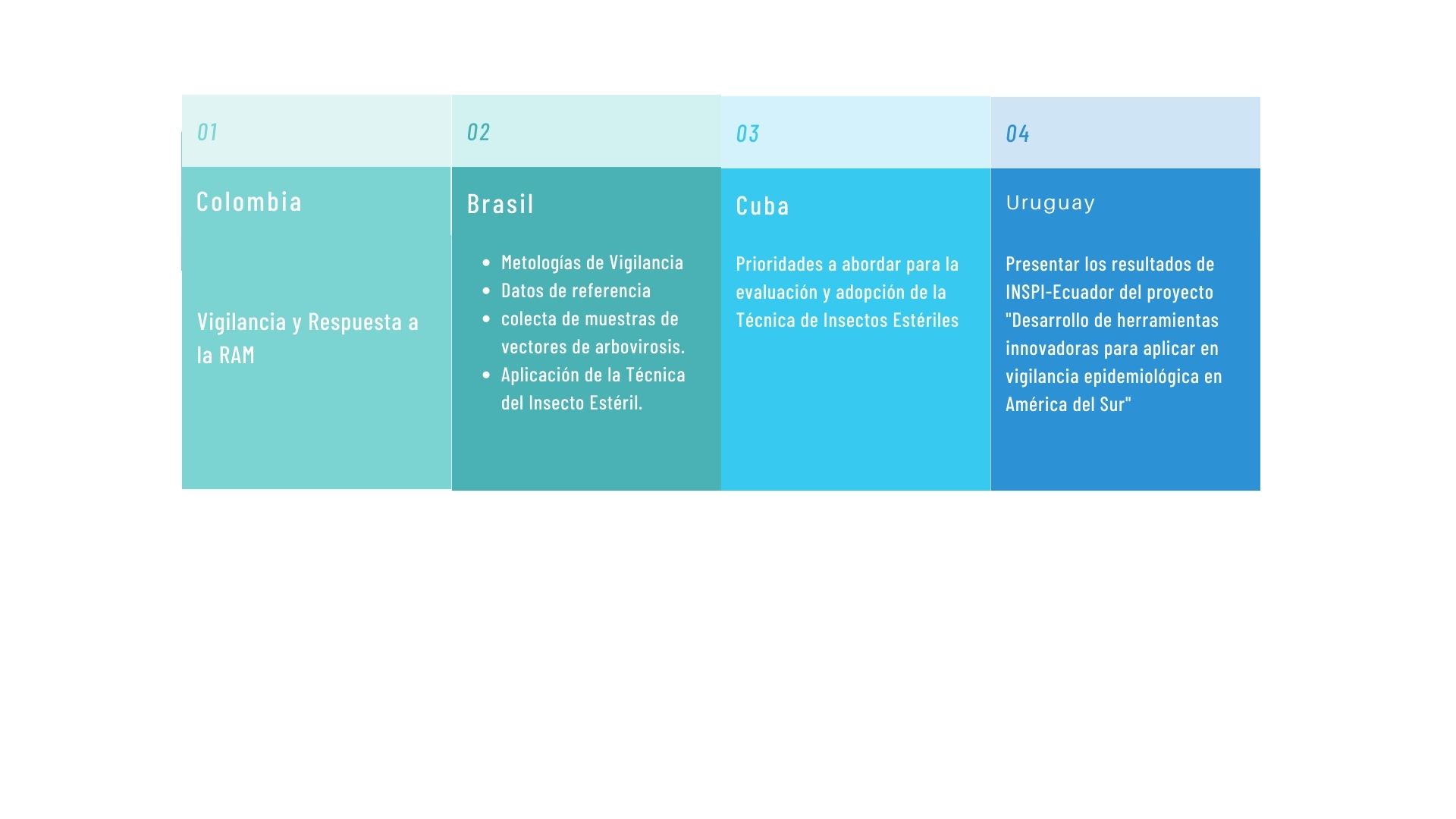 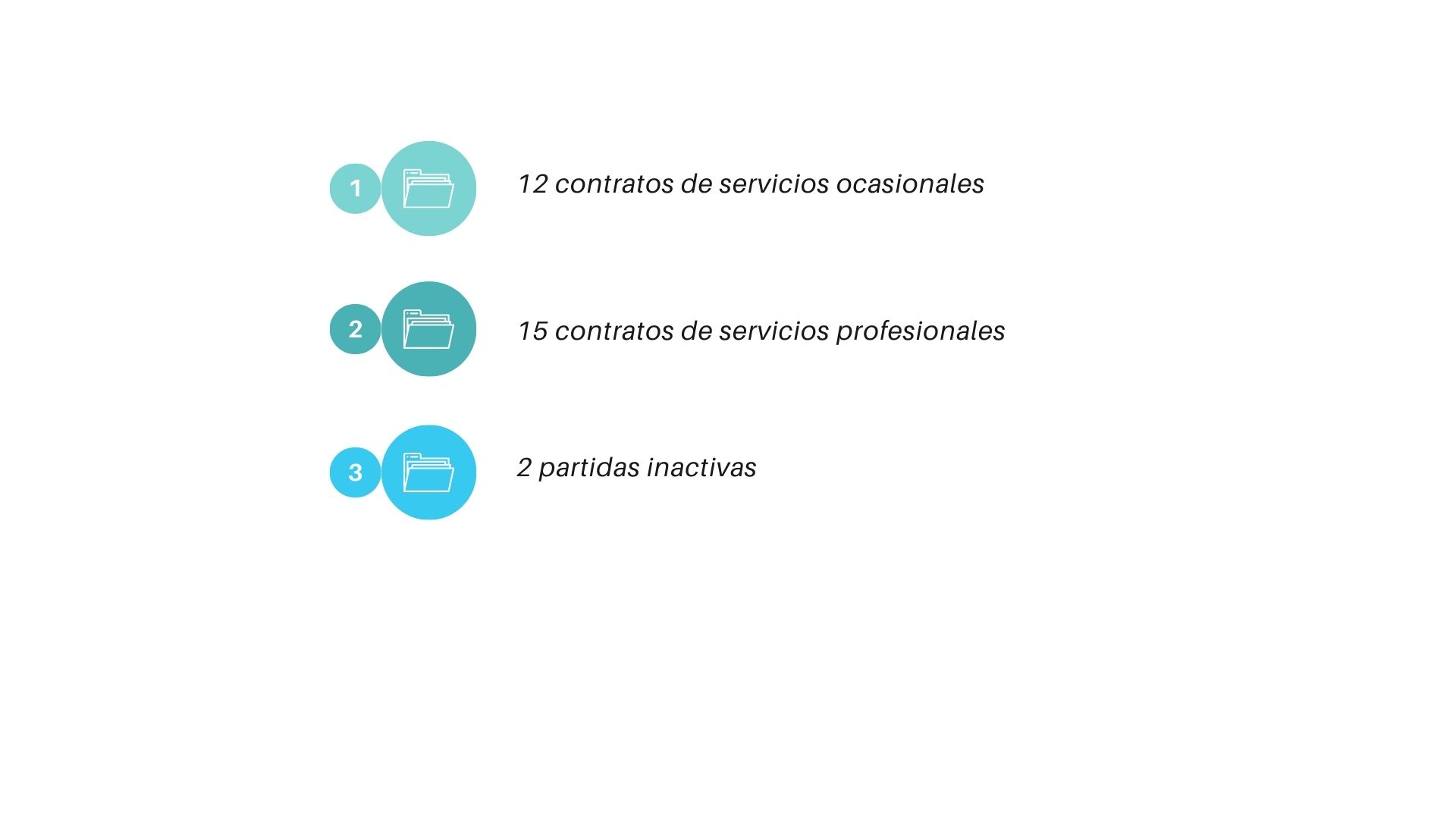 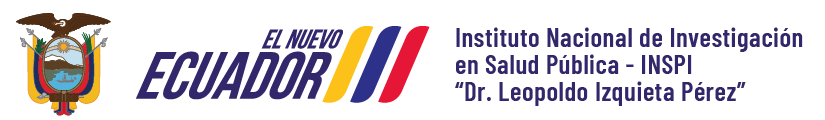 [Speaker Notes: CONTENIDO: DIAGRAMACIÓN DE DIAPOSITIVA LIBRE. CAMBIAR EL NOMBRE DE LA INSTITUCIÓN]
Coordinación Zonal 9
Compras Públicas
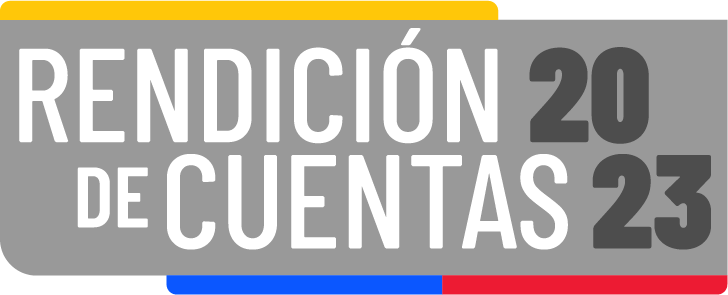 PROCESOS DE CONTRATACIÓN Y COMPRAS PÚBLICAS DE BIENES Y SERVICIOS
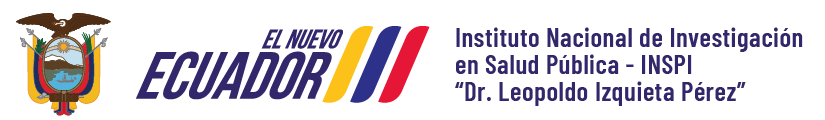 [Speaker Notes: CONTENIDO: DIAGRAMACIÓN DE DIAPOSITIVA LIBRE. CAMBIAR EL NOMBRE DE LA INSTITUCIÓN]
Coordinación Zonal 9
Financiero
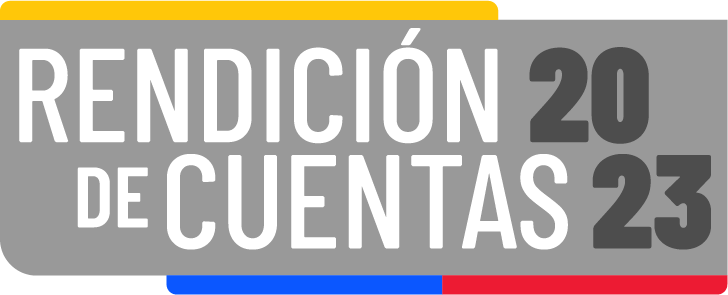 EJECUCIÓN PRESUPUESTARIA DE INGRESOS ENERO – DICIEMBRE 2023
85% de ejecución
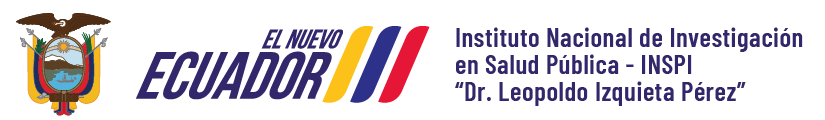 [Speaker Notes: CONTENIDO: DIAGRAMACIÓN DE DIAPOSITIVA LIBRE. CAMBIAR EL NOMBRE DE LA INSTITUCIÓN]
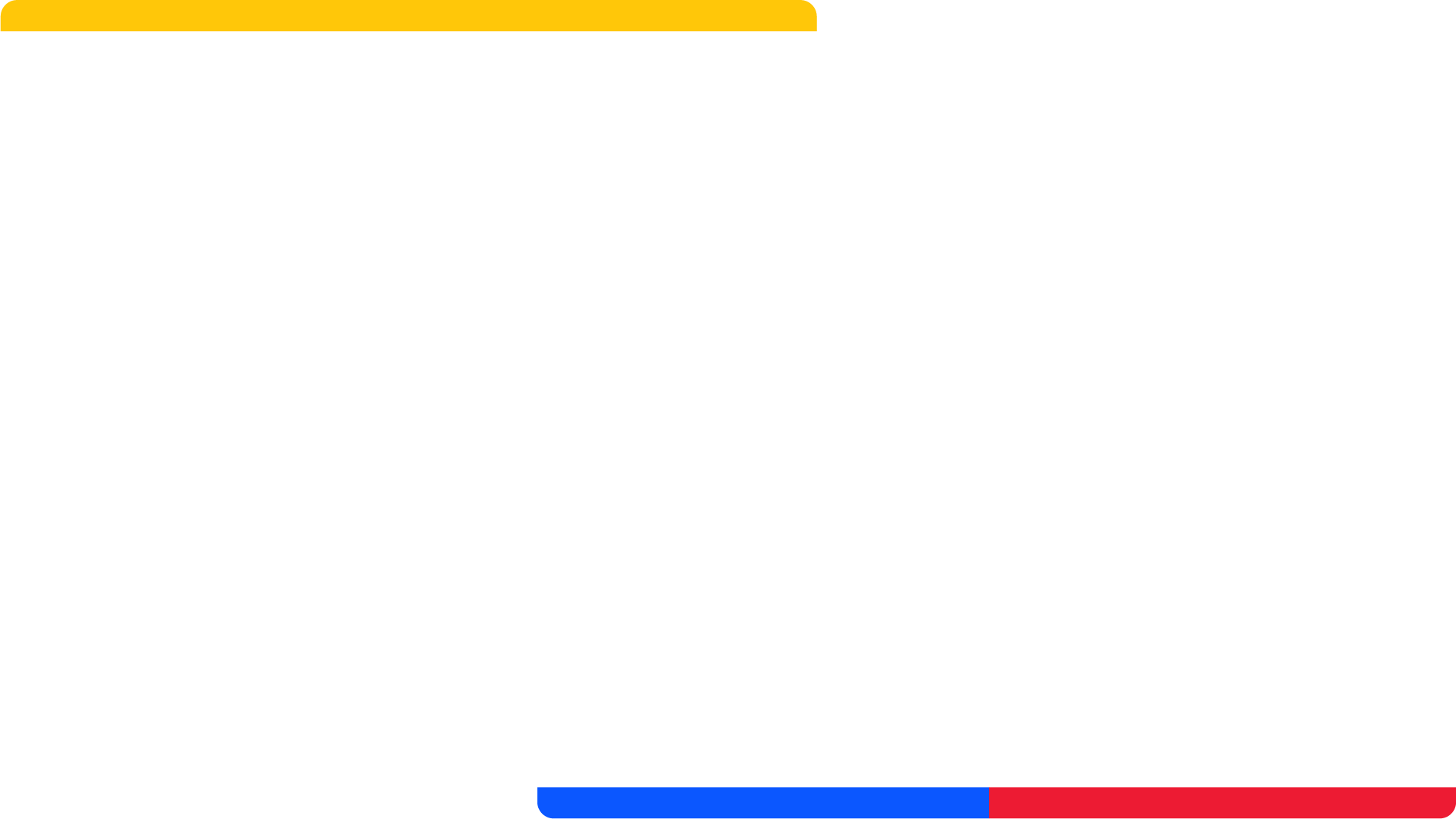 NUDOS CRÍTICOS
[Speaker Notes: SUBTÍTULOS O SEPARADORES: SE PUEDE CAMBIAR LA FOTOGRAFÍA POR UNA REFERENTE AL TEMA A EXPONER. CUIDAR QUE LA FOTOGRAFÍA TENGA TODOS LOS ATRIBUTOS DE COMPOSICIÓN]
Coordinación Zonal 9 INSPI
Puntos críticos
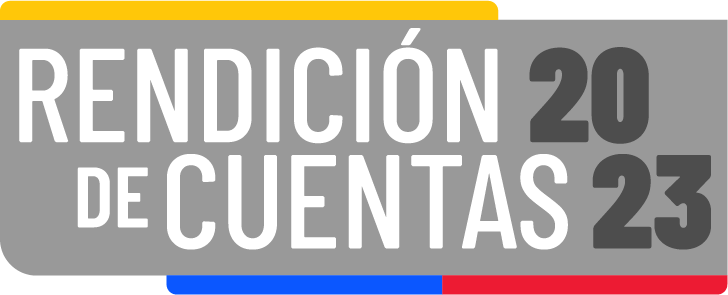 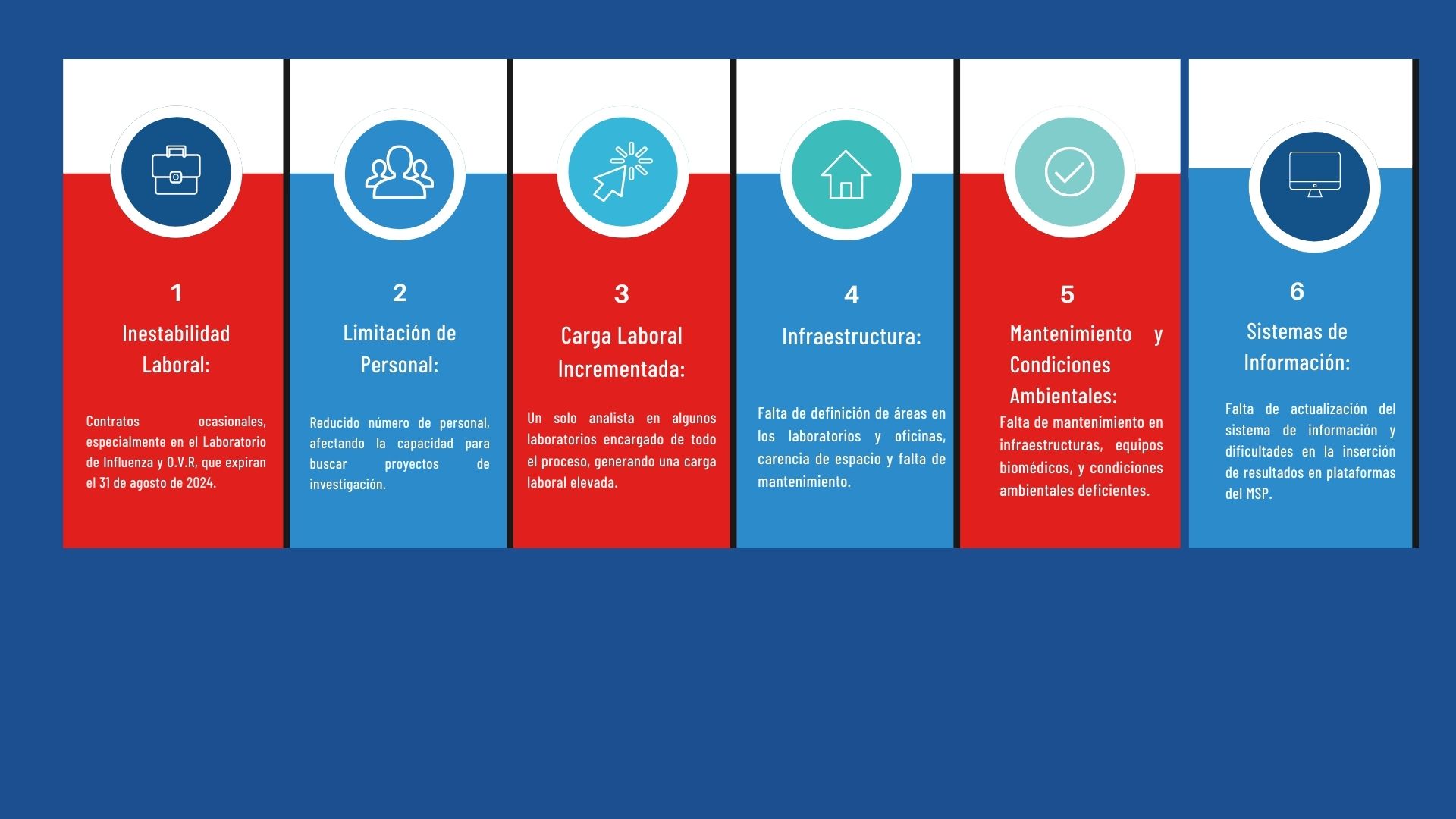 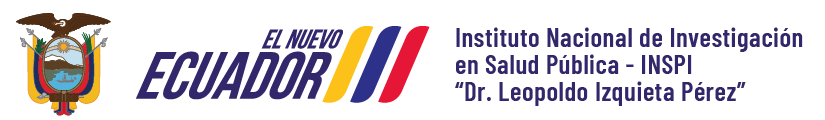 [Speaker Notes: CONTENIDO: DIAGRAMACIÓN DE DIAPOSITIVA LIBRE. CAMBIAR EL NOMBRE DE LA INSTITUCIÓN]
Coordinación Zonal 9 INSPI
Nudos críticos
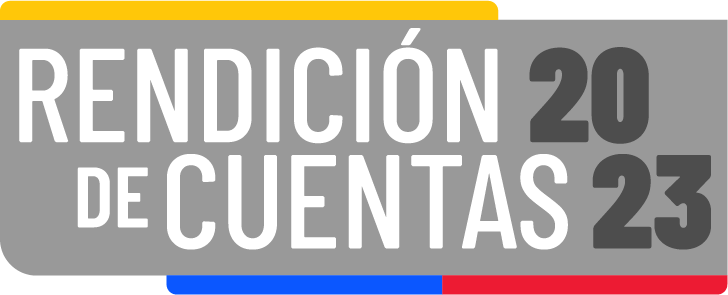 El Sistema Integrado Informático de Talento Humano SIITH no se encuentra elaborado ni ejecutado conjuntamente con la Evaluación del Desempeño.
El registro y control de permisos y vacaciones del personal de la CZ9.
Archivo de expedientes y procesos de la Unidad de Talento Humano.
Estabilidad laboral – sueldos no son competitivos de acuerdo a escalafón salarial
Situación laboral: la mayor parte del personal de la CZ9 INSPI Quito se encuentra bajo contratos de servicios ocasionales y desde 14 técnicos y funcionarios se encuentran con contratos realizados por brechas que expiran en agosto 2024. 
Investigadores acreditados y categorizados por la SENESCYT, no tiene salarios de acuerdo al reglamento de Categorización, Carrera y Escalafón del Investigador acorde a la escala remunerativa.
Personal con contratos ocasionales no pueden acceder a capacitaciones o entrenamientos internacionales.
Se requiere incorporar investigadores para emprender proyectos de investigación en áreas prioritarias de salud, crónicas, metabólicas, etc.
Necesidad de Talento Humano para la Gestión de Aseguramiento de Calidad de Resultados de la para desarrollar todas las actividades, con todos los Centros de Referencia y Áreas Administrativas
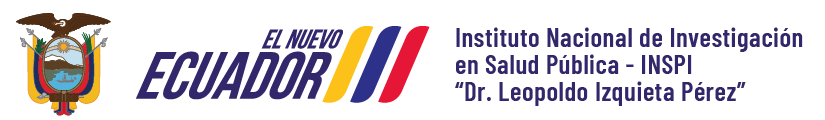 [Speaker Notes: CONTENIDO: DIAGRAMACIÓN DE DIAPOSITIVA LIBRE. CAMBIAR EL NOMBRE DE LA INSTITUCIÓN]
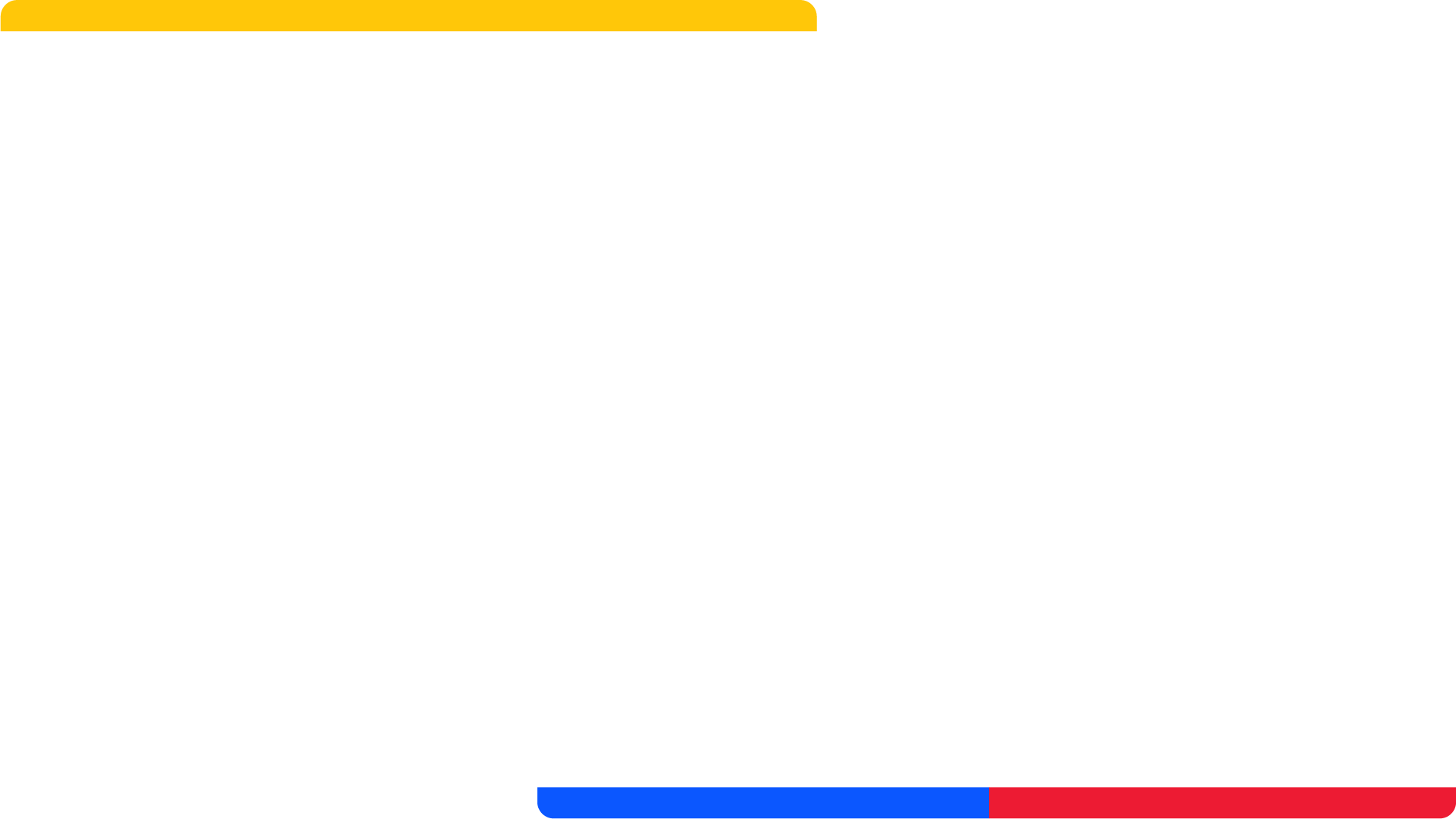 ACCIONES FUTURAS
[Speaker Notes: SUBTÍTULOS O SEPARADORES: SE PUEDE CAMBIAR LA FOTOGRAFÍA POR UNA REFERENTE AL TEMA A EXPONER. CUIDAR QUE LA FOTOGRAFÍA TENGA TODOS LOS ATRIBUTOS DE COMPOSICIÓN]
Coordinación Zonal 9
Acciones Futuras
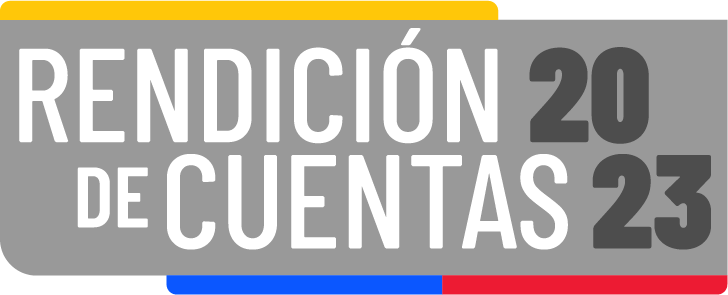 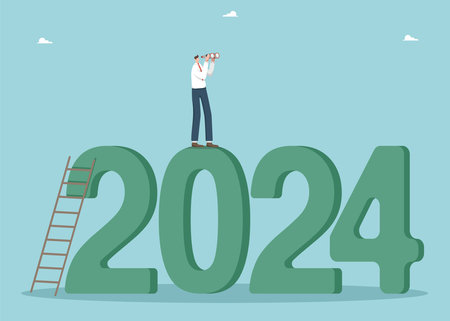 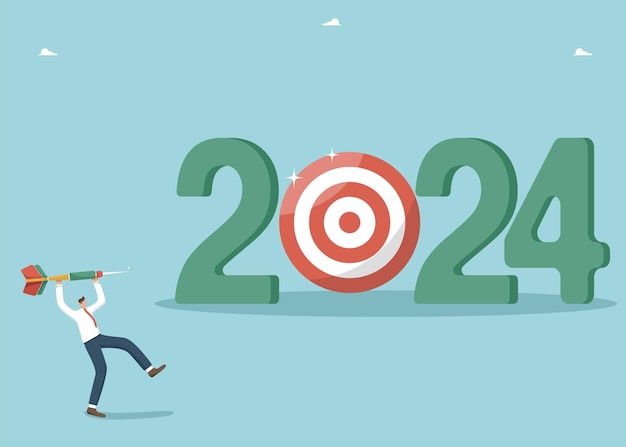 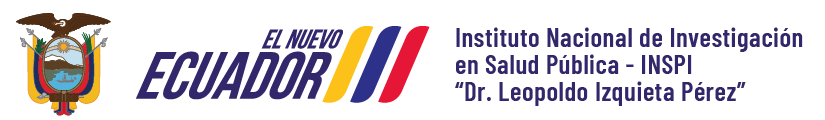 [Speaker Notes: CONTENIDO: DIAGRAMACIÓN DE DIAPOSITIVA LIBRE. CAMBIAR EL NOMBRE DE LA INSTITUCIÓN]
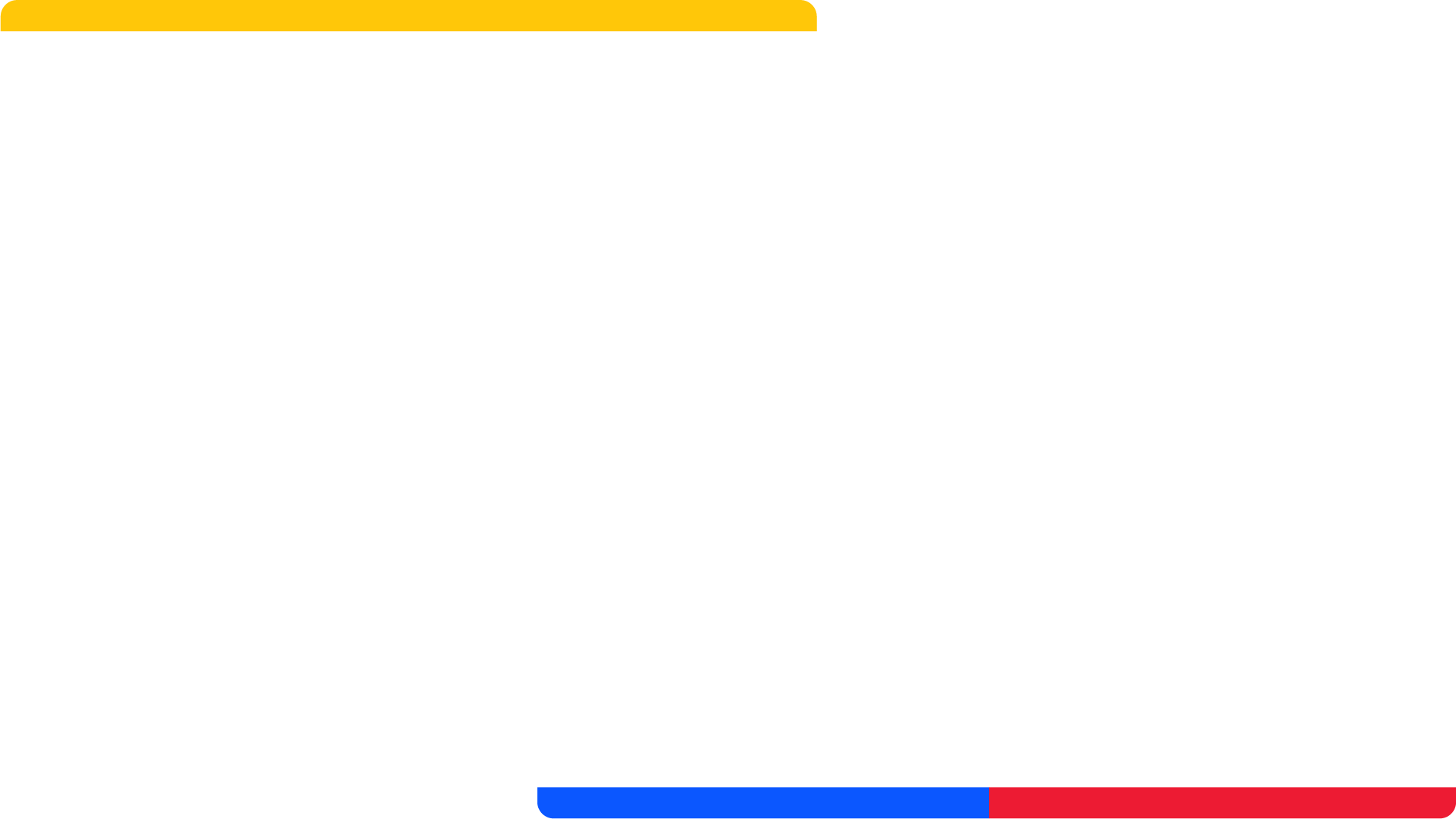 [Speaker Notes: CIERRE: EL CIERRE DEBERÁ SER DISEÑADO POR CADA INSTITUCIÓN DE ACUERDO AL MODELO]